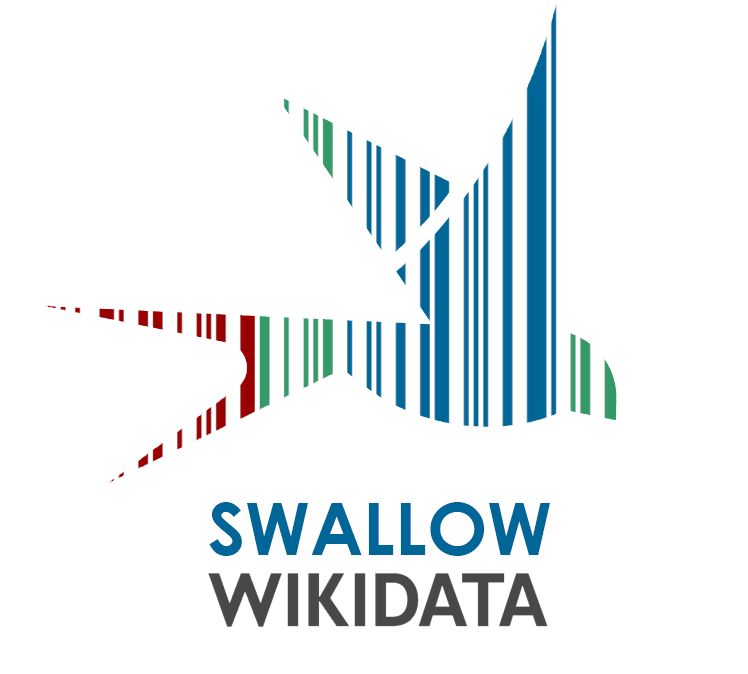 A Linked Data Approach To SpokenWeb Collections
Francisco Berrizbeitia
Tomasz Neugebauer
Agenda
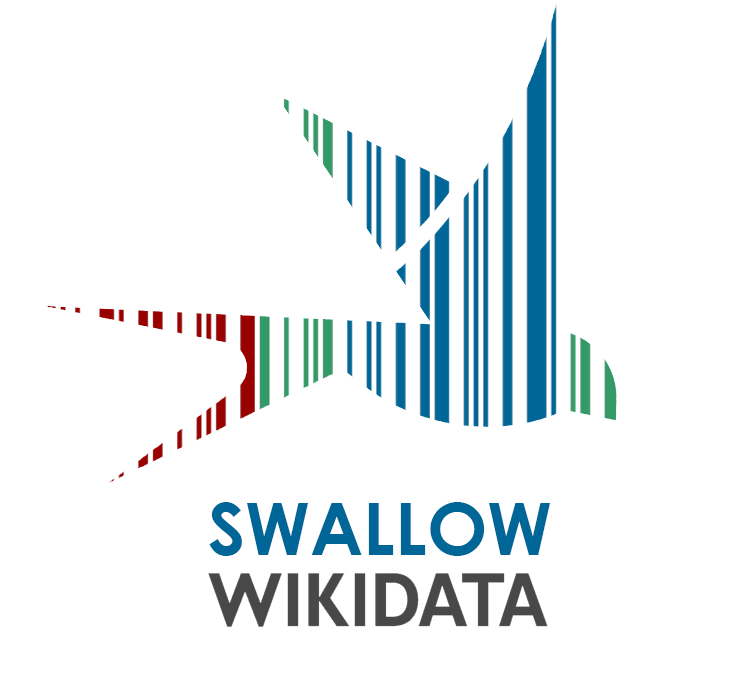 Overview 
Brief Overview
How does Swallow handle linked data ?
Previous work:
Sara Barnard report on mapping the SpokenWeb schema
Contents field widget 
Demo
Swallow to Quickstatements to Wikidata
The SGWU Reading Series in Wikidata
Discussion
Why Linked Data ?
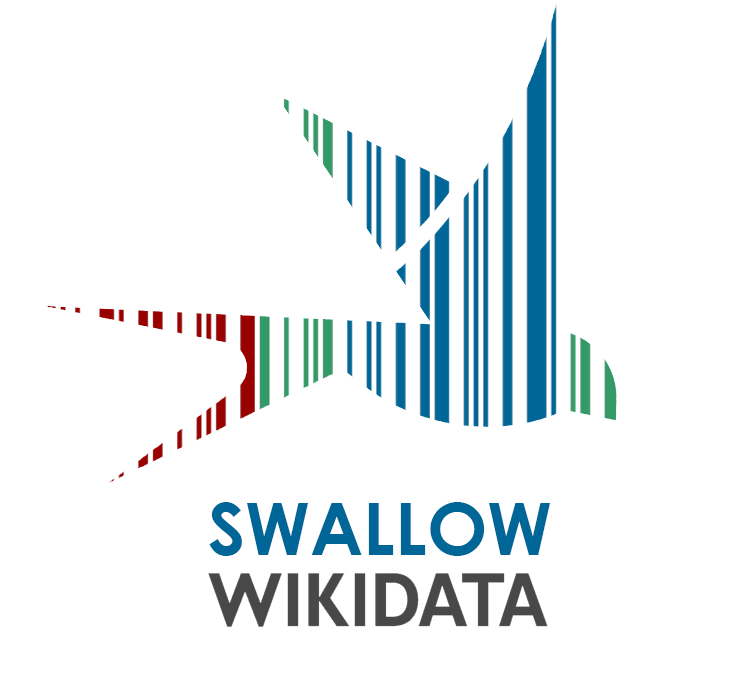 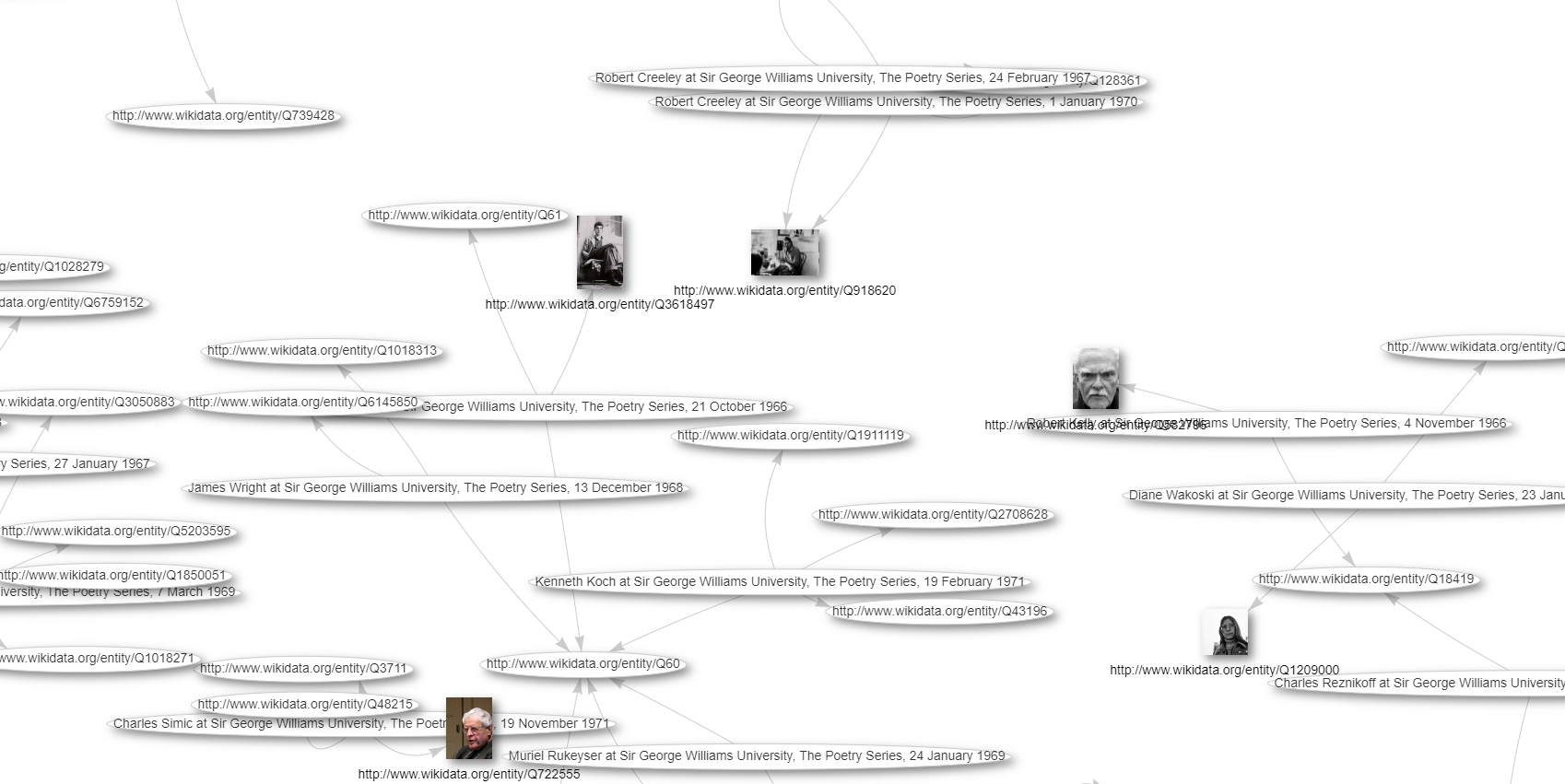 InteroperabilityLinked data allows different systems and datasets to be integrated and interconnected

ReusabilityLinked data is designed to be reusable, enabling different applications and services to access and reuse the same data in different contexts.

Improved search and discovery Linked data enables more sophisticated search and discovery capabilities, enabling users to find and access relevant data more easily.
SpokenWeb Collections as 5 Star Data
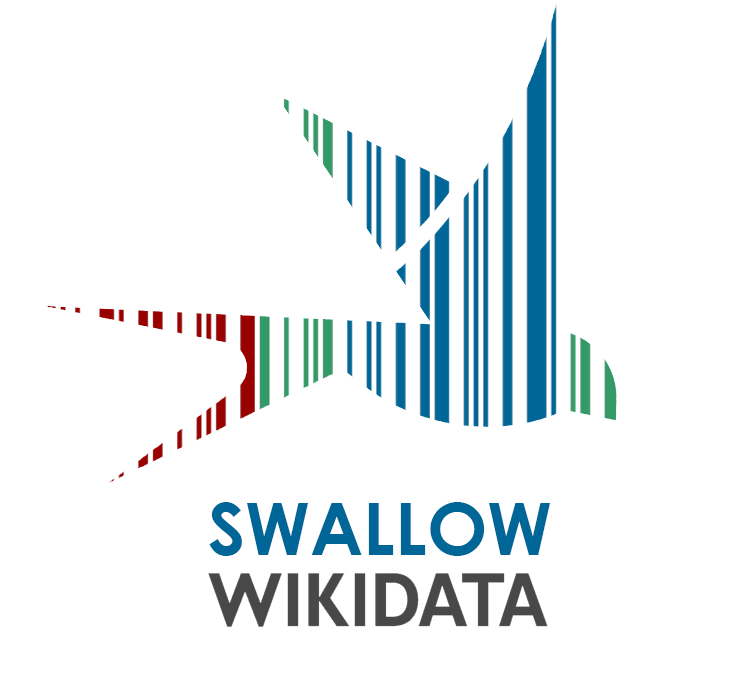 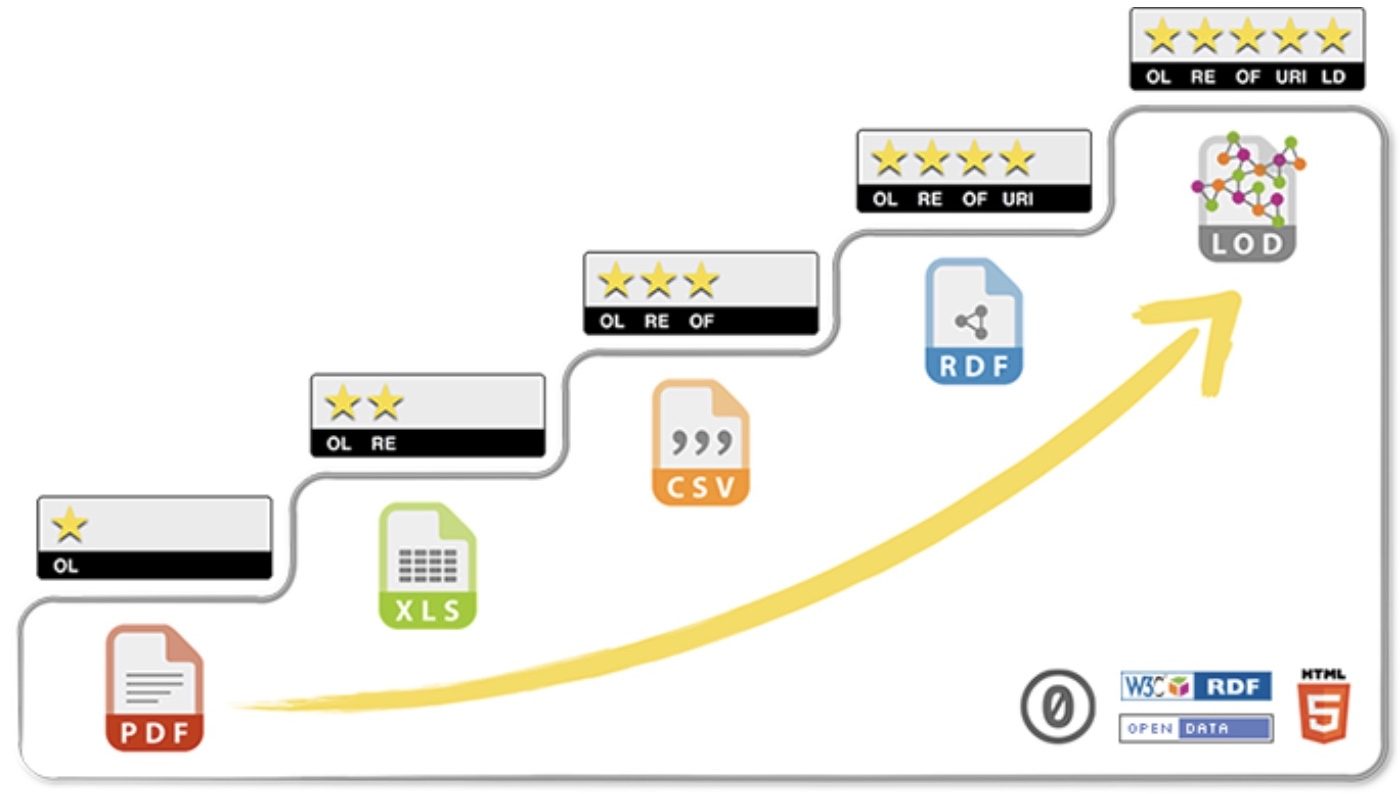 How does linked data looks like ?
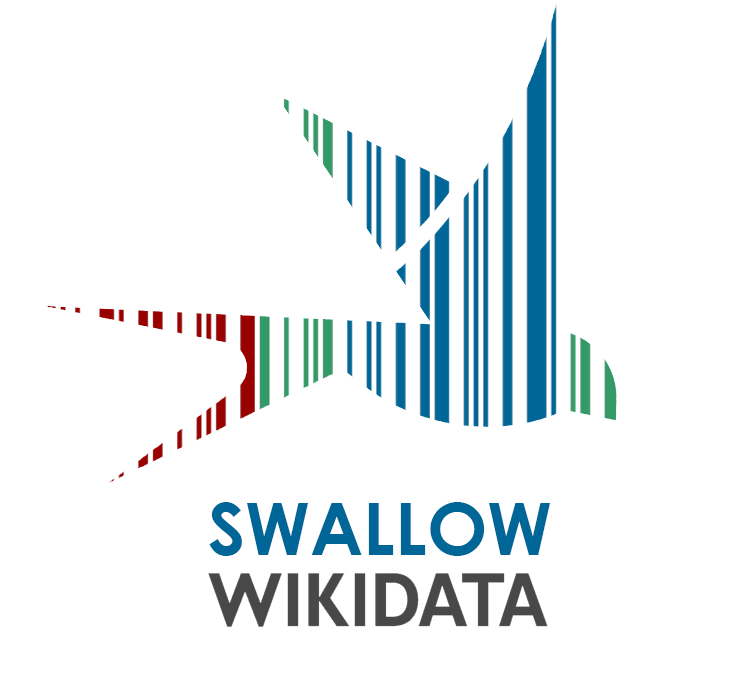 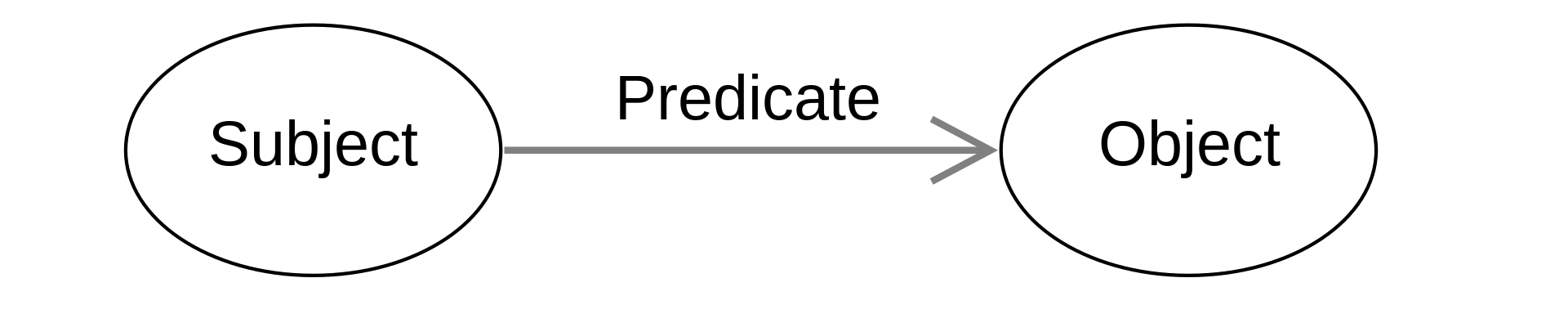 URI / Literal
URI
URI
How does Swallow handle linked data ?
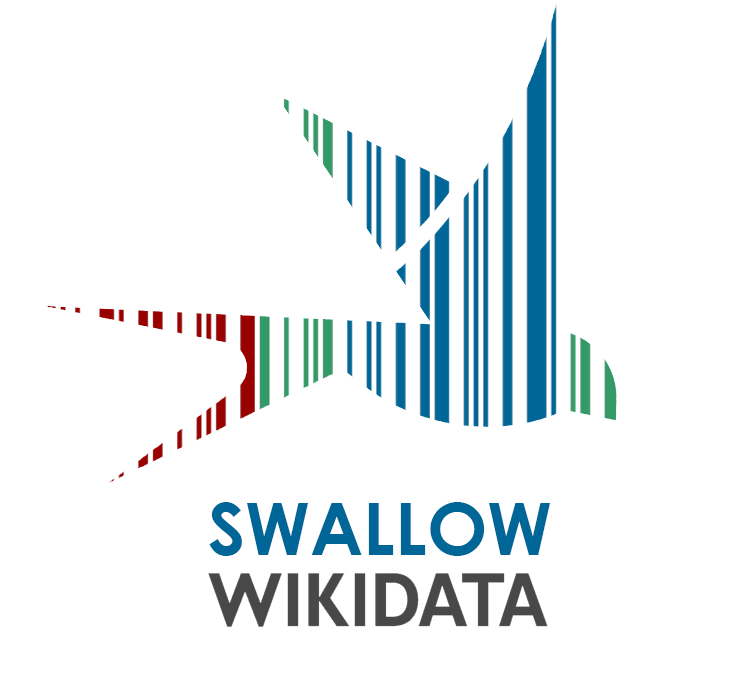 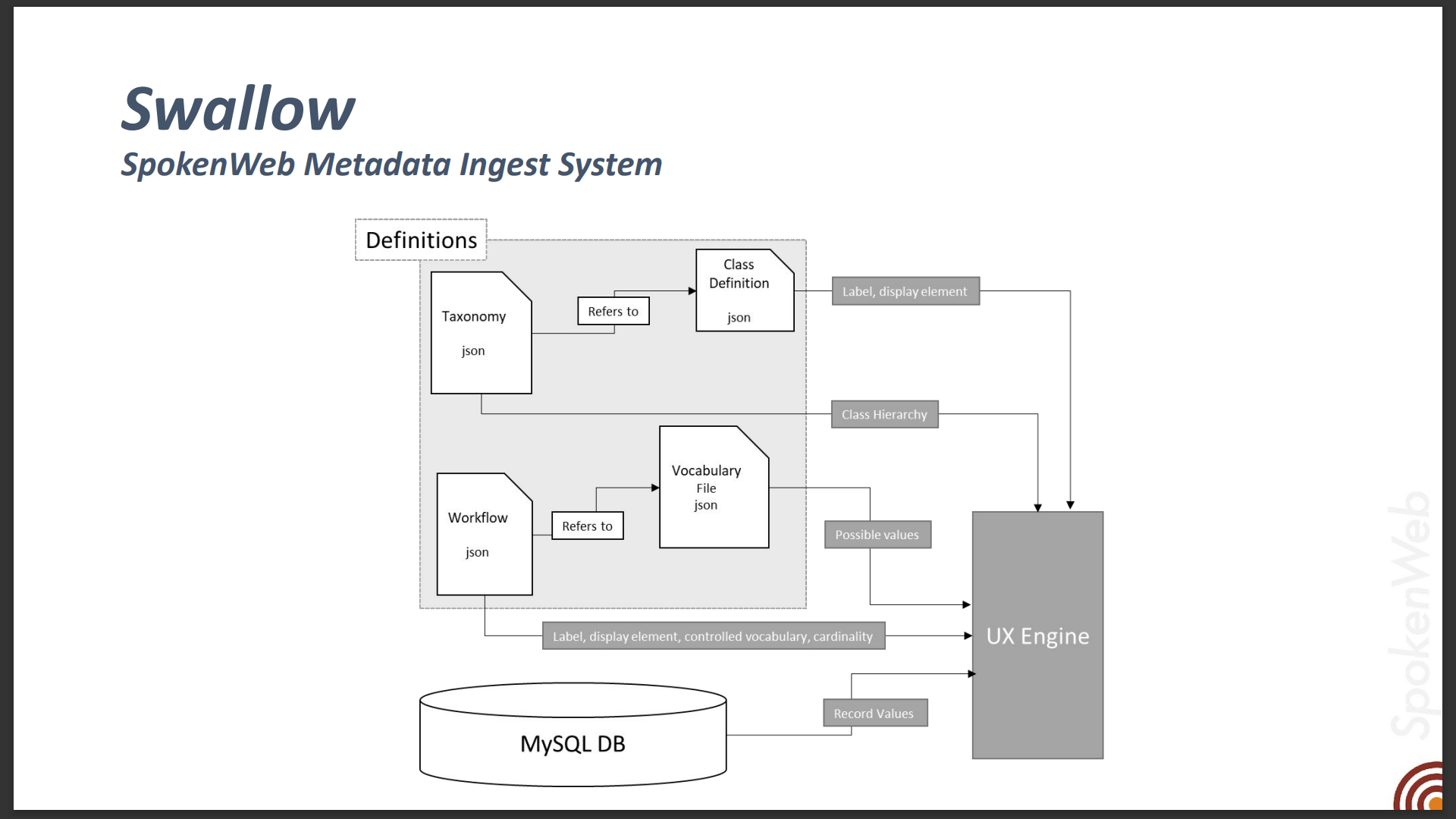 How does Swallow handle linked data ?
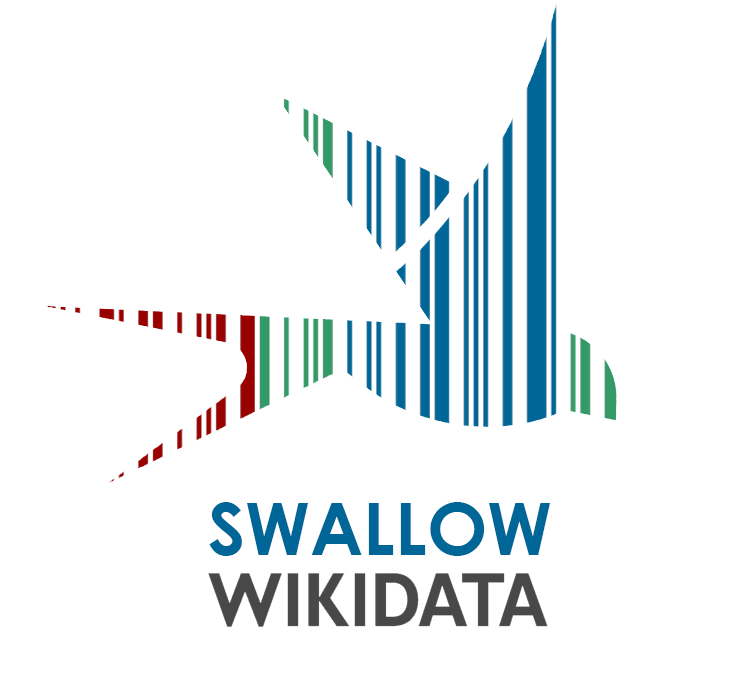 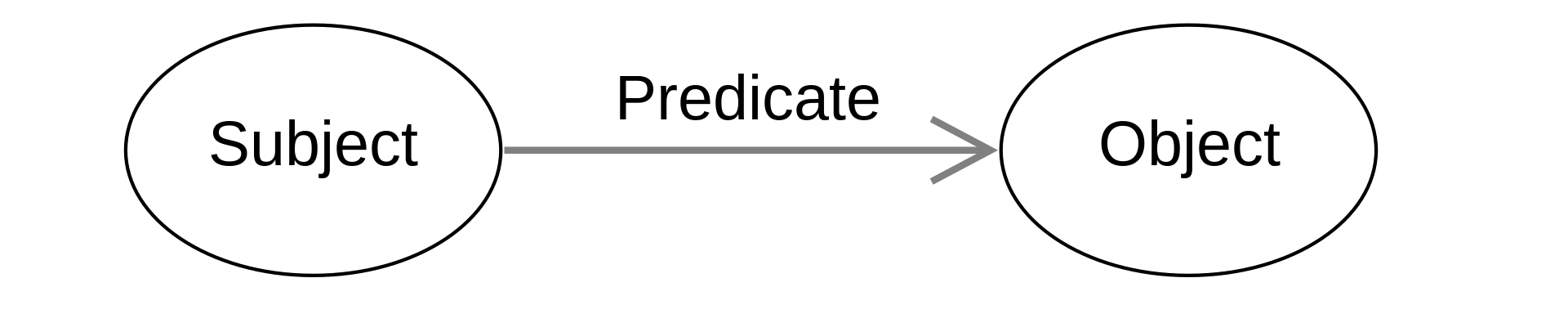 Swallow URL
Field
Vocabulary
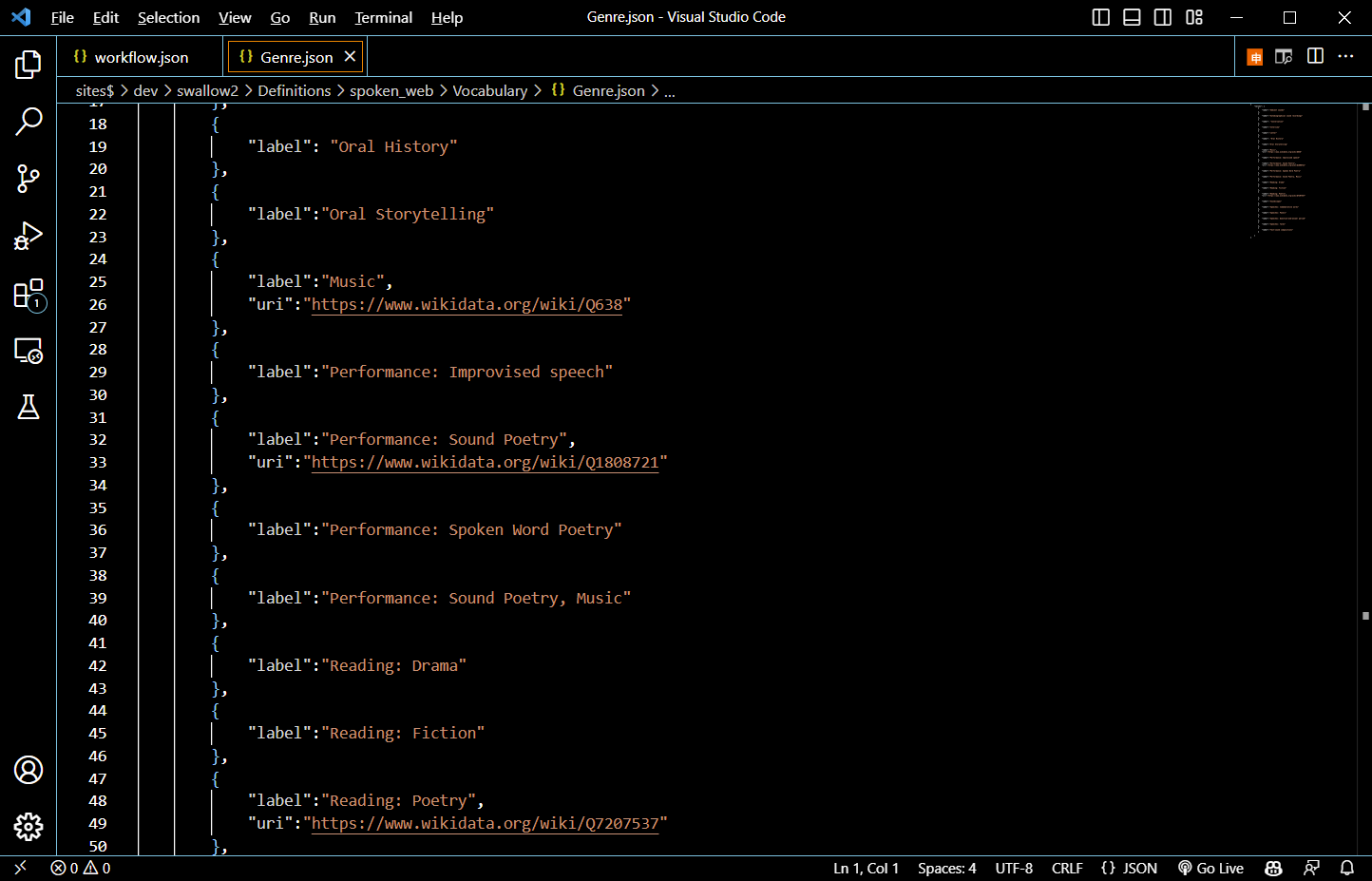 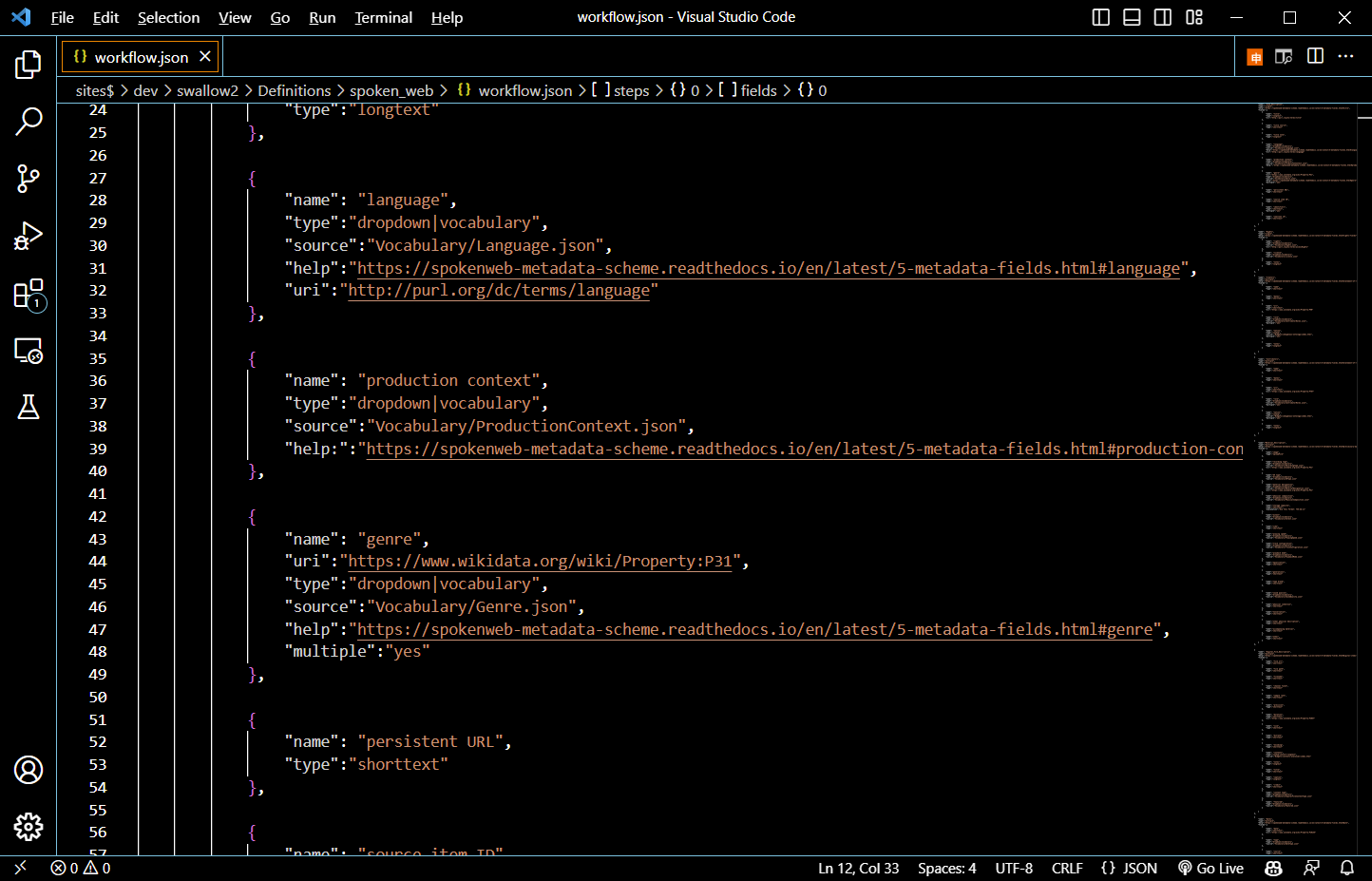 How does Swallow handle linked data ?
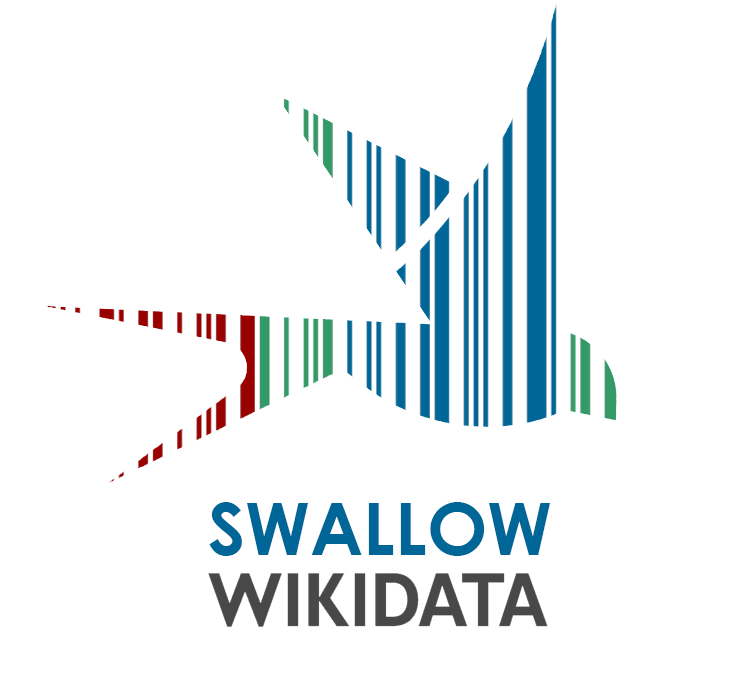 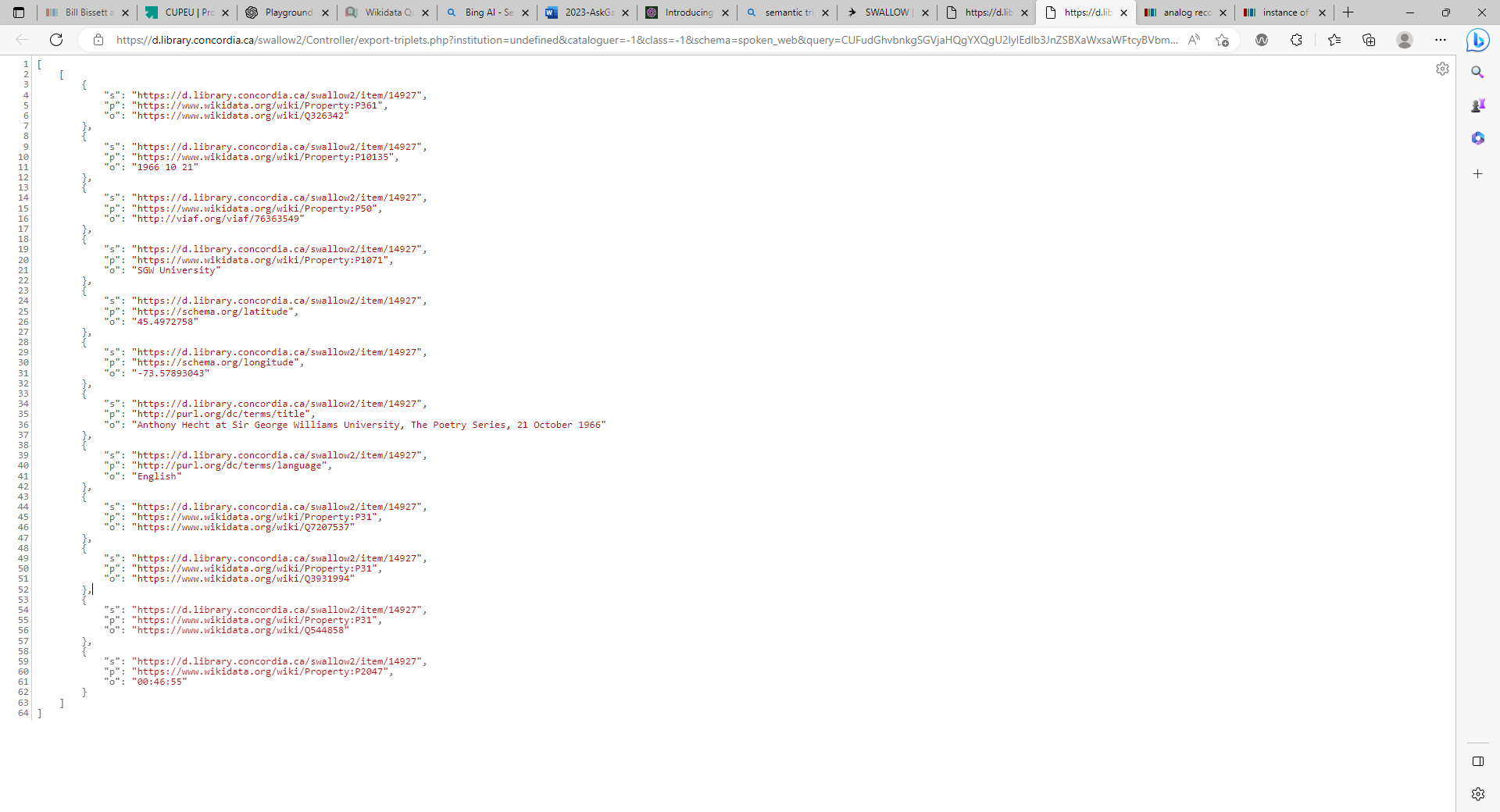 Previous Work
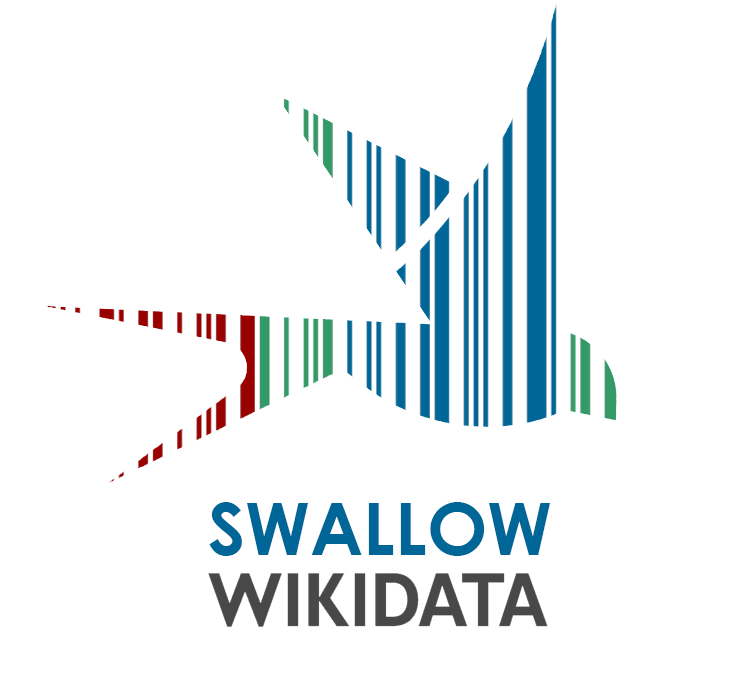 Sara Barnard report on mapping the SpokenWeb schema
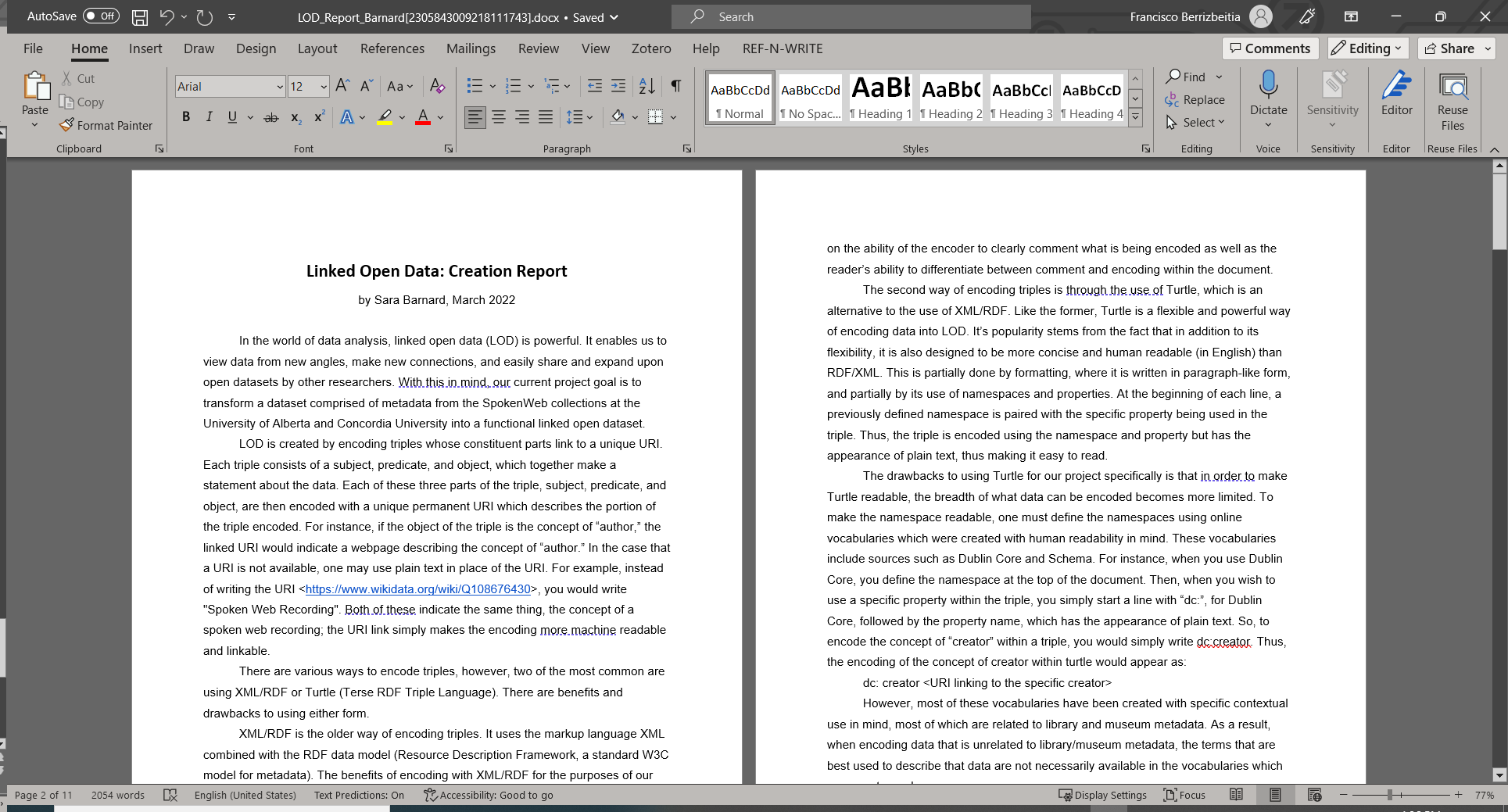 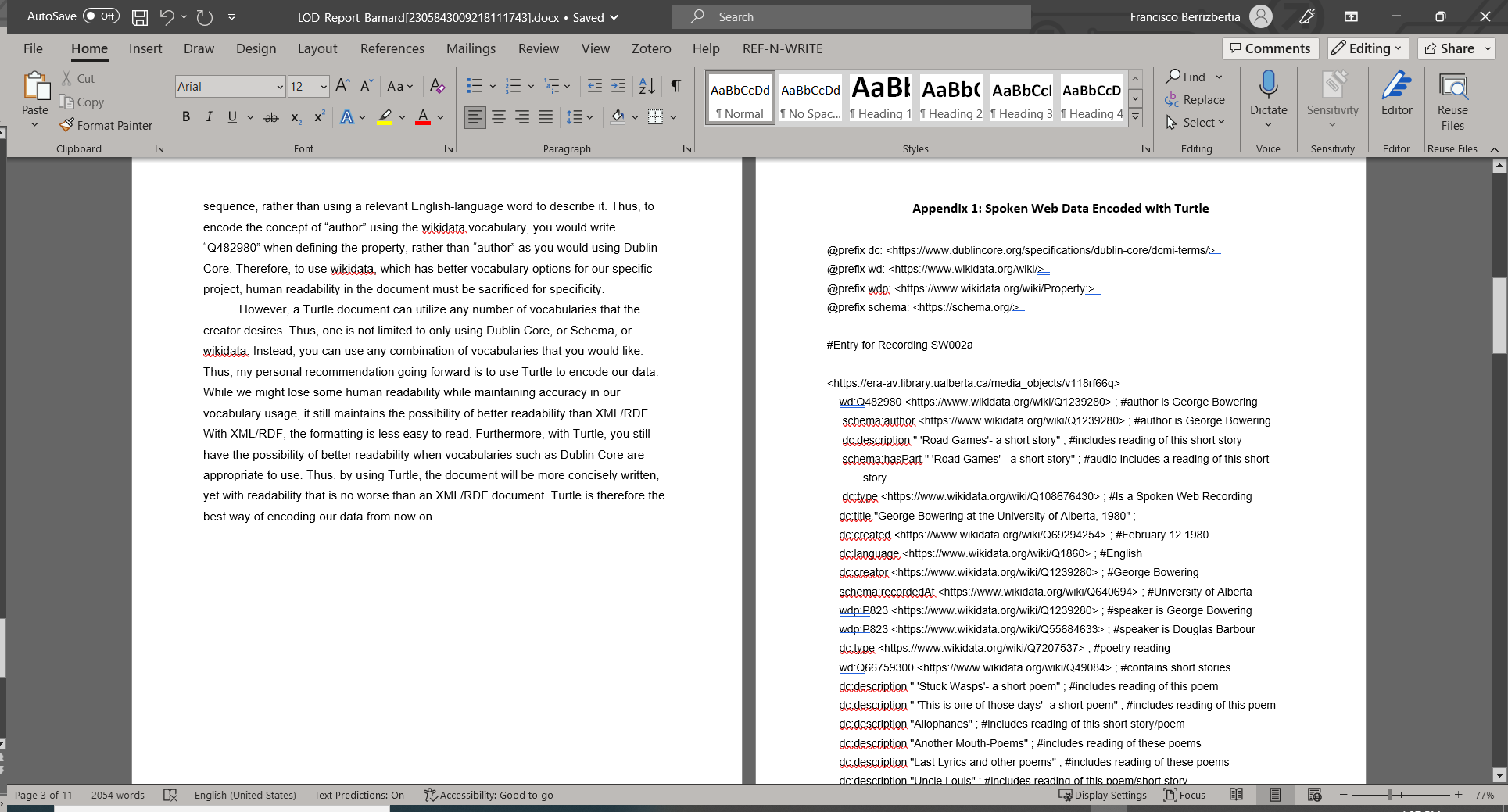 Previous Work
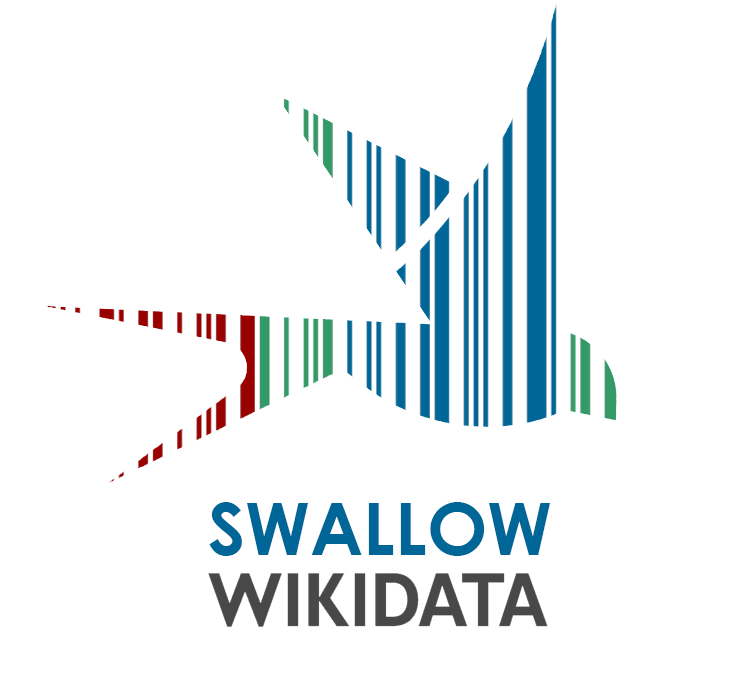 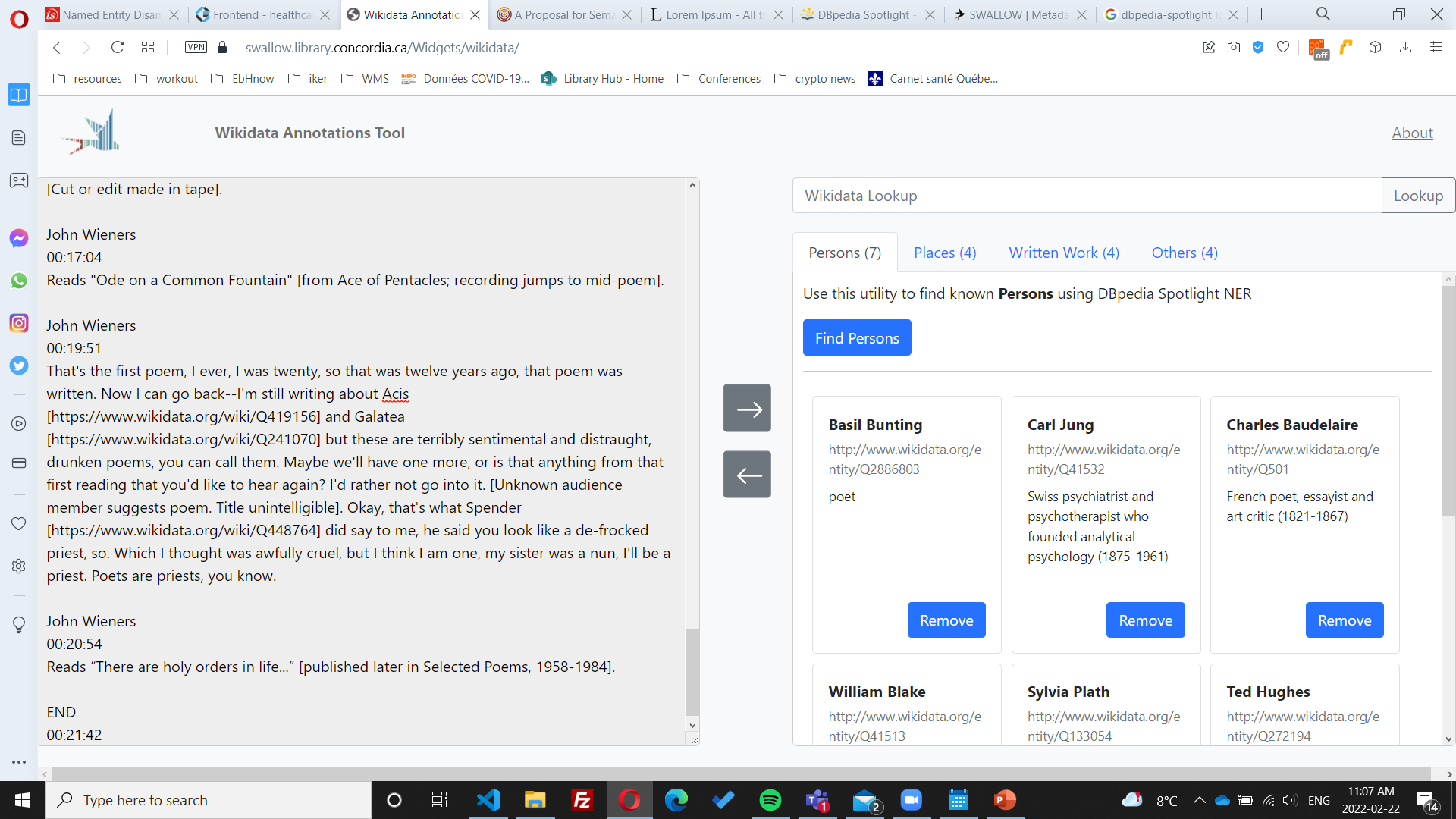 DEMO
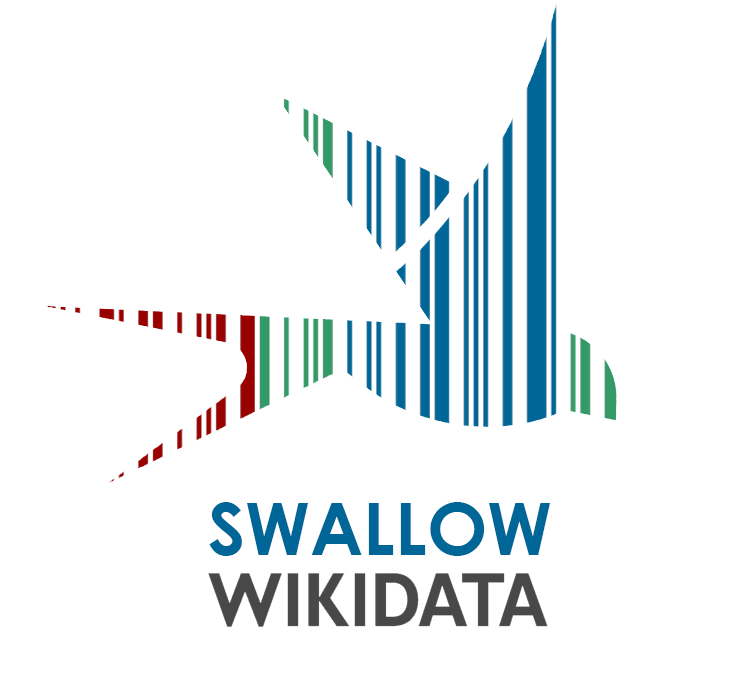 WIKIDATA IMPORT
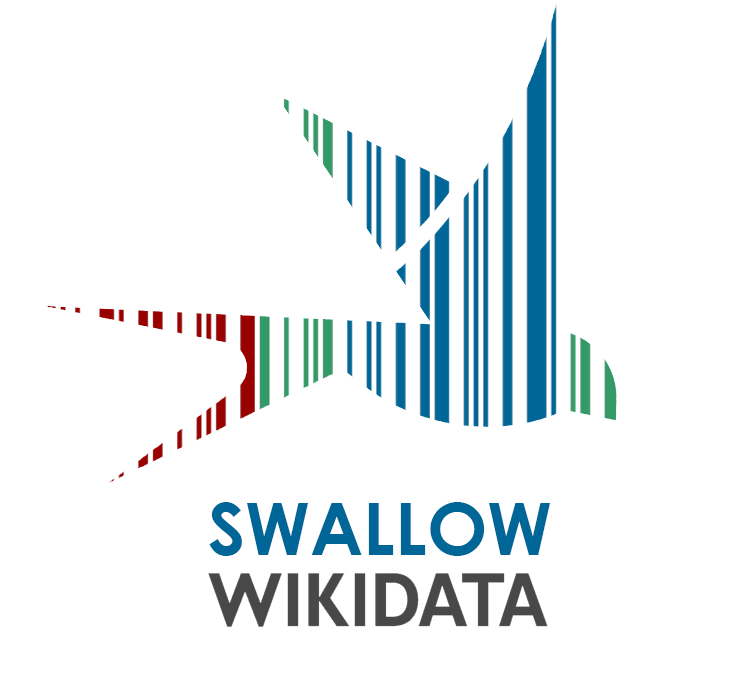 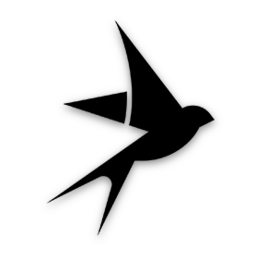 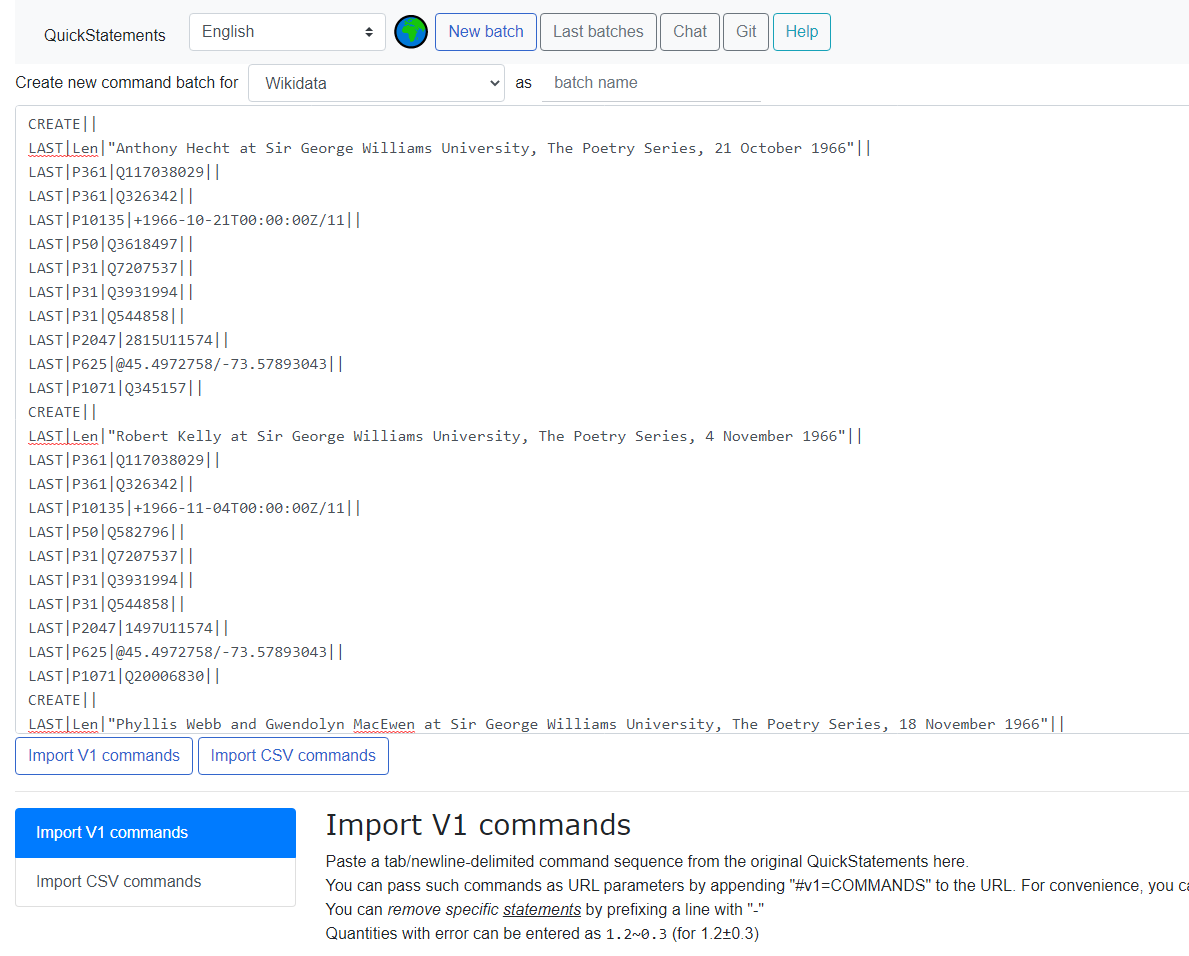 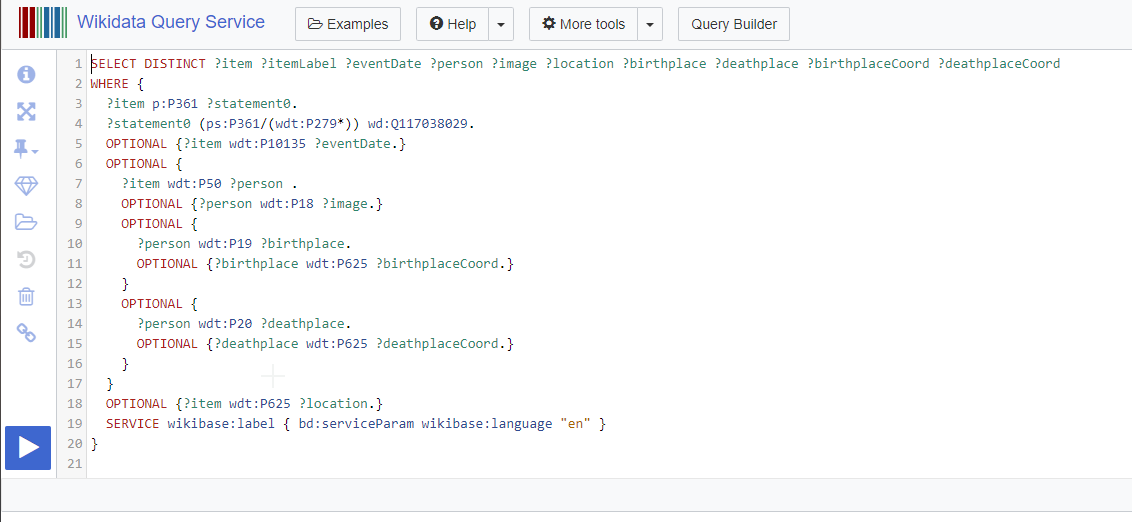 Map schema to Wikidata entities and properties
Write a custom export service to transform “swallow triplets” to quick statements
Gain the rights to use quickstaments 
Run the generated script
Design some interesting queries and visualization to showcase some of the linked data features
WIKIDATA IMPORT
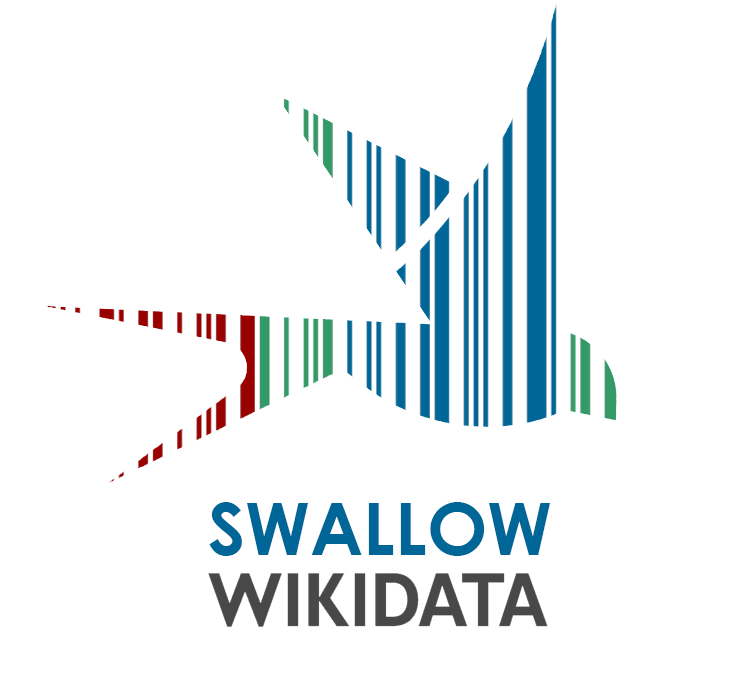 What we learned
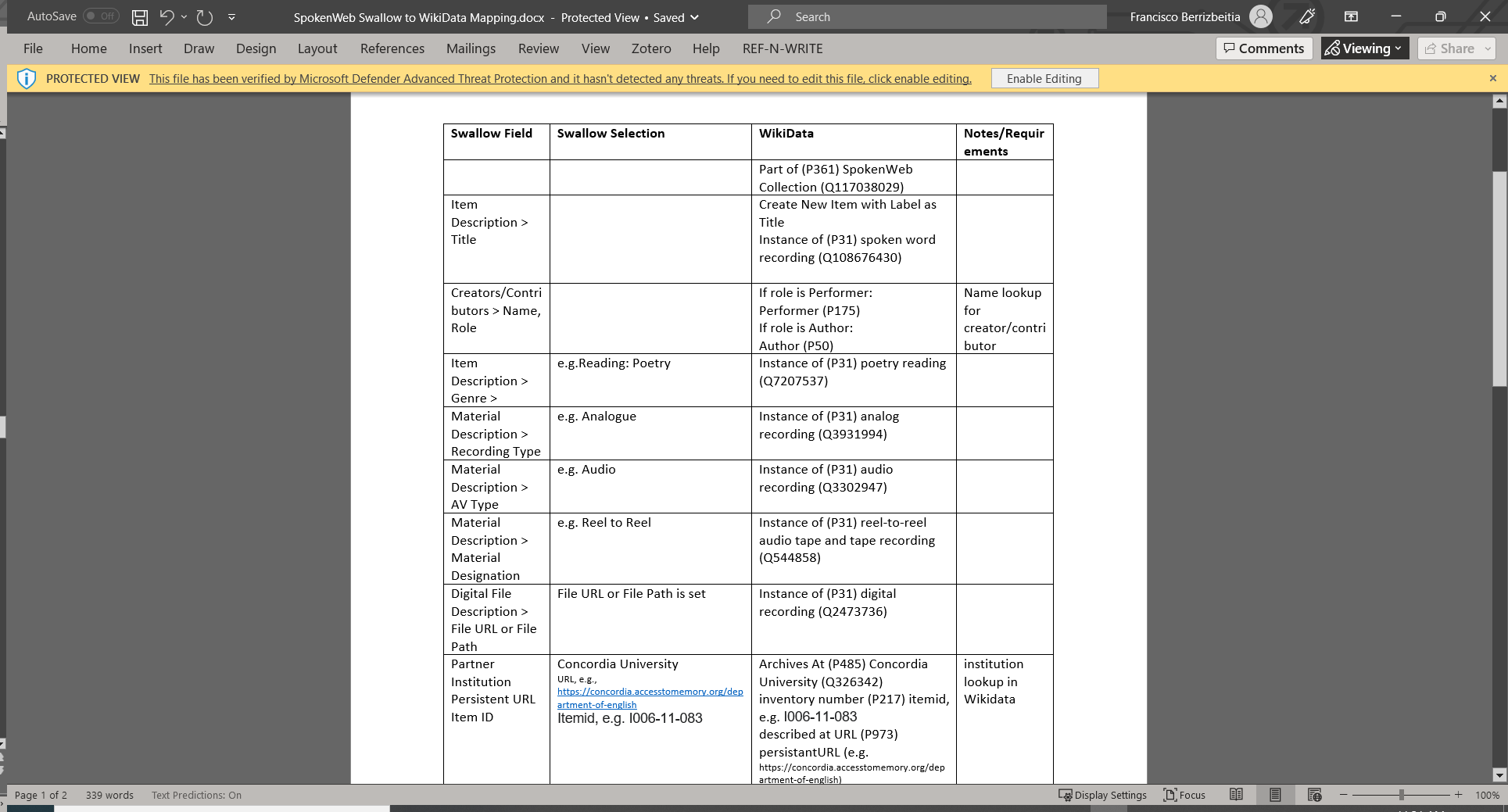 Is time consuming and not always possible to find a suitable property.
The no way to describe the “aboutness” of the records.
Suggesting properties is a complicated and long process.


Adding entities is extremely easy and quick.
Quickstatements works very well.
Visualization Ideas
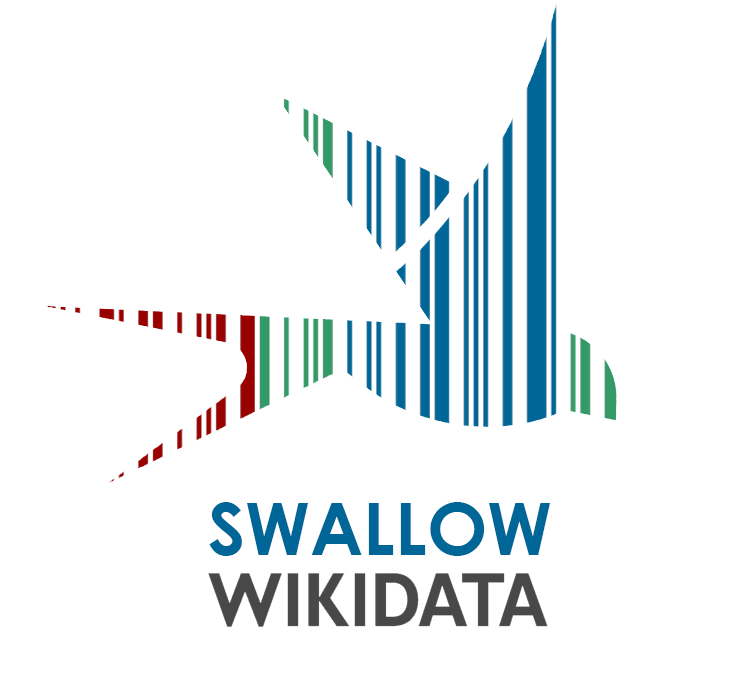 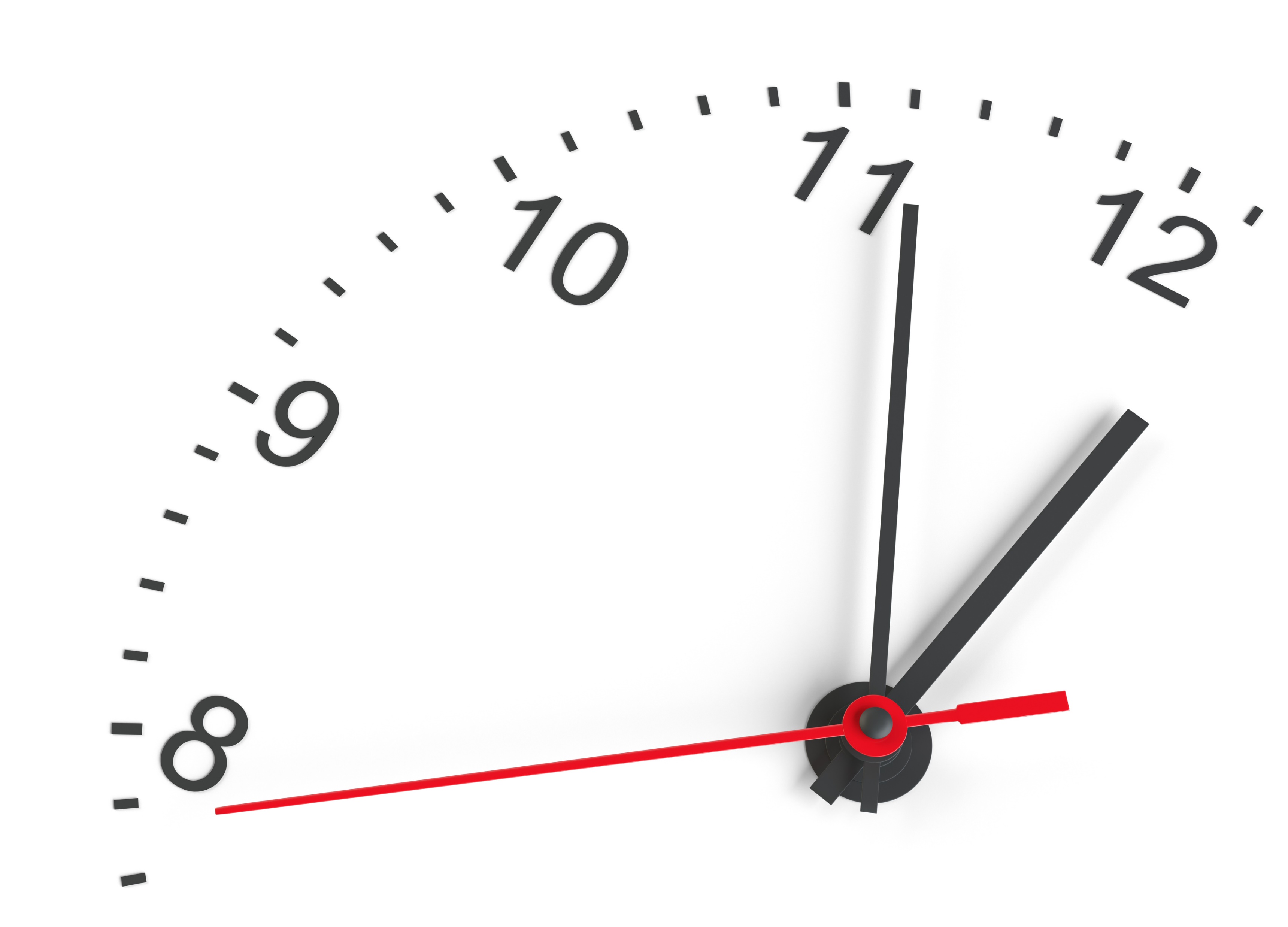 TIME
Visualization Ideas | Time
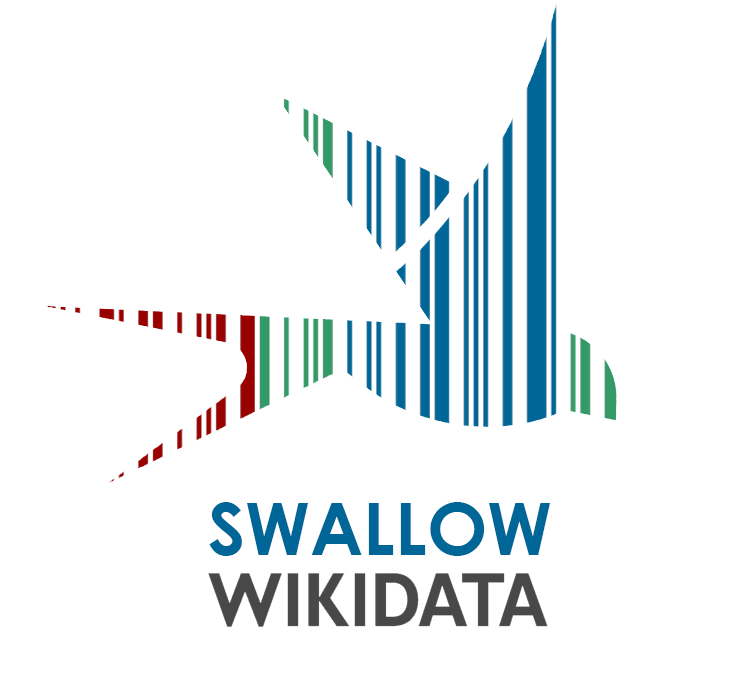 Standing on the shoulders
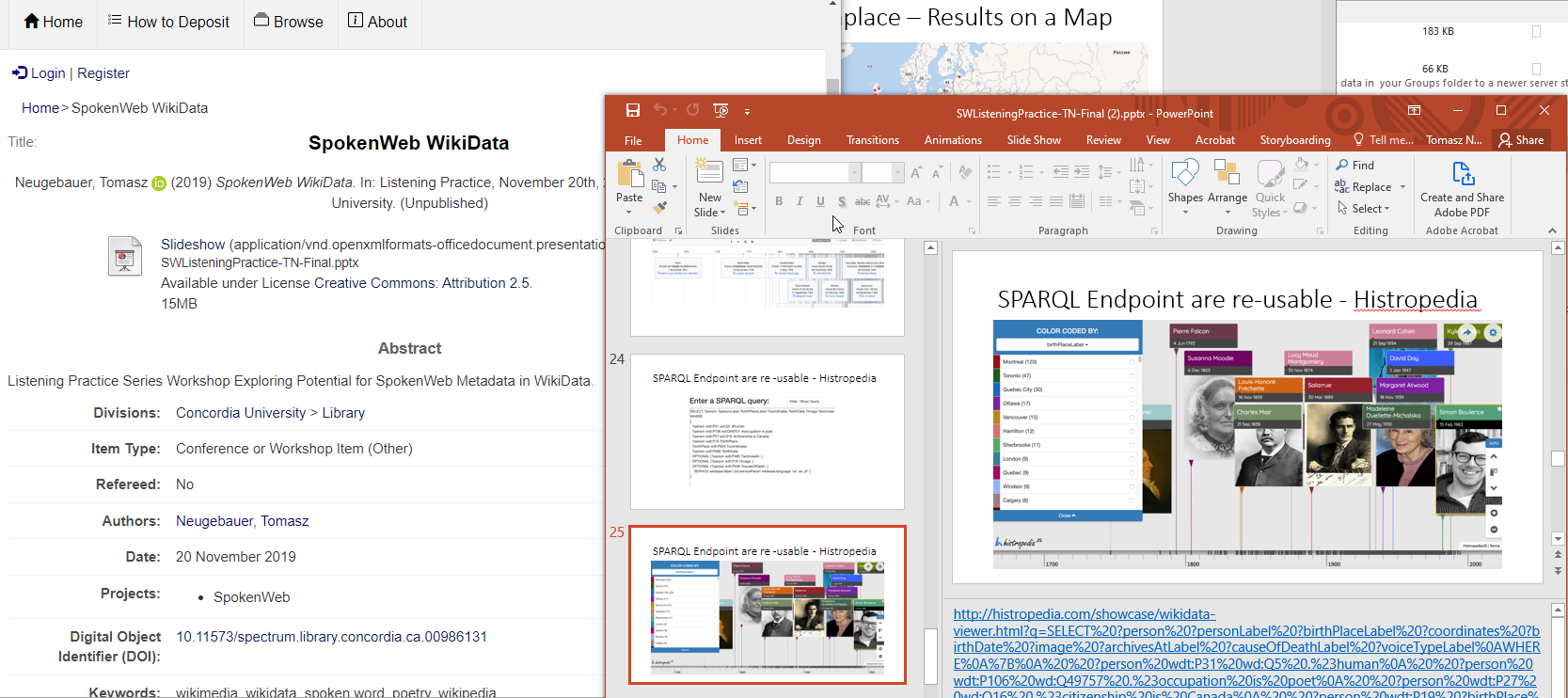 [Speaker Notes: https://spectrum.library.concordia.ca/id/eprint/986131/

http://bit.ly/SWtimeline1]
Visualization Ideas | Time
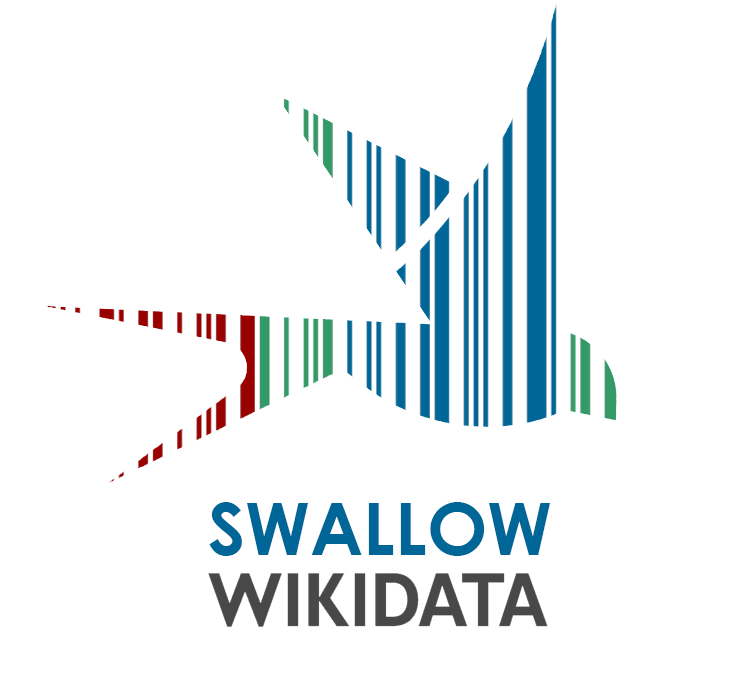 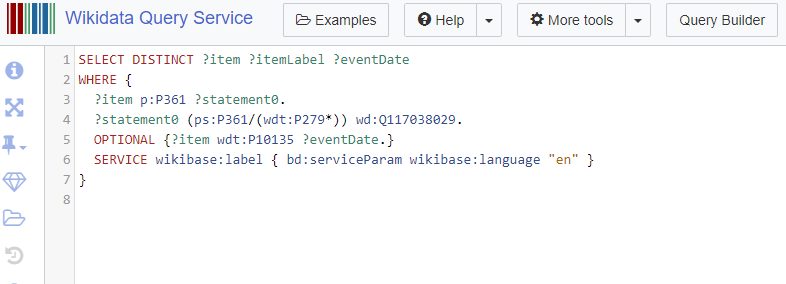 [Speaker Notes: https://query.wikidata.org/#SELECT%20DISTINCT%20%3Fitem%20%3FitemLabel%20%3FeventDate%0AWHERE%20%7B%0A%20%20%3Fitem%20p%3AP361%20%3Fstatement0.%0A%20%20%3Fstatement0%20%28ps%3AP361%2F%28wdt%3AP279%2a%29%29%20wd%3AQ117038029.%0A%20%20OPTIONAL%20%7B%3Fitem%20wdt%3AP10135%20%3FeventDate.%7D%0A%20%20SERVICE%20wikibase%3Alabel%20%7B%20bd%3AserviceParam%20wikibase%3Alanguage%20%22en%22%20%7D%0A%7D%0A]
Visualization Ideas | Time
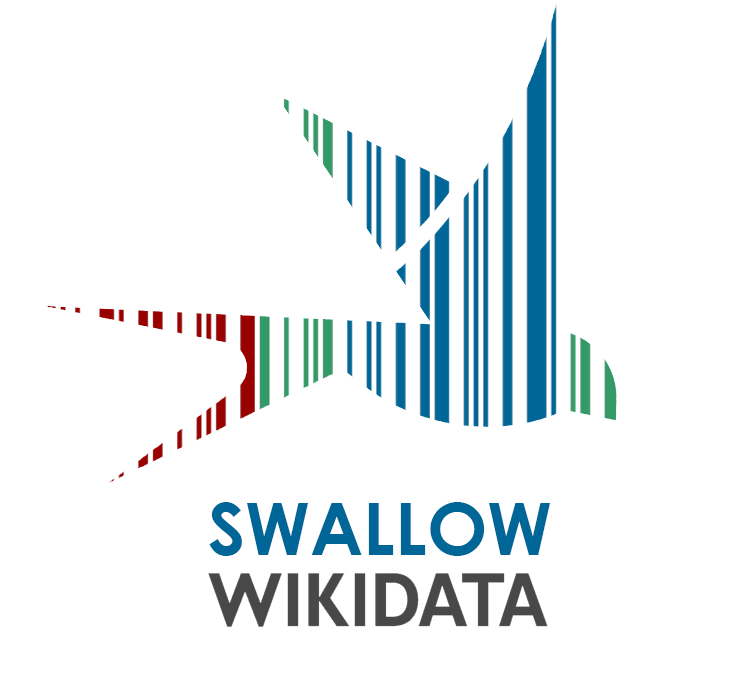 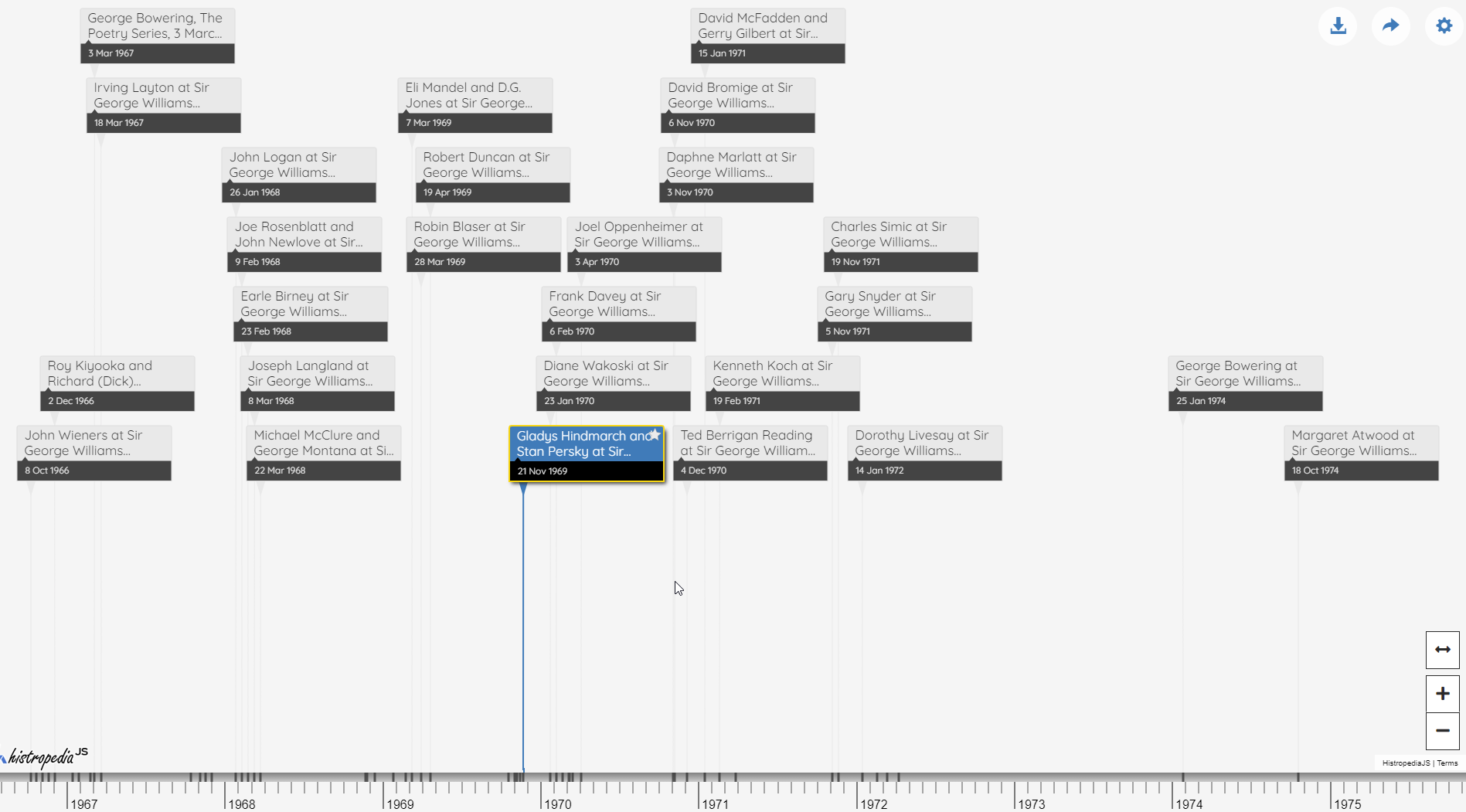 [Speaker Notes: https://js.histropedia.com/apps/query-timeline/index.html?q=SELECT%20DISTINCT%20?item%20?itemLabel%20?eventDate%0AWHERE%20%7B%0A%20%20?item%20p:P361%20?statement0.%0A%20%20?statement0%20(ps:P361/(wdt:P279*))%20wd:Q117038029.%0A%20%20OPTIONAL%20%7B?item%20wdt:P10135%20?eventDate.%7D%0A%20%20SERVICE%20wikibase:label%20%7B%20bd:serviceParam%20wikibase:language%20%22en%22%20%7D%0A%7D%0A&d=3&md=true&g=personLabel&l=item&t=itemLabel&s=eventDate&i=image&mc=500&v=t]
Visualization Ideas | ChatGPT can help
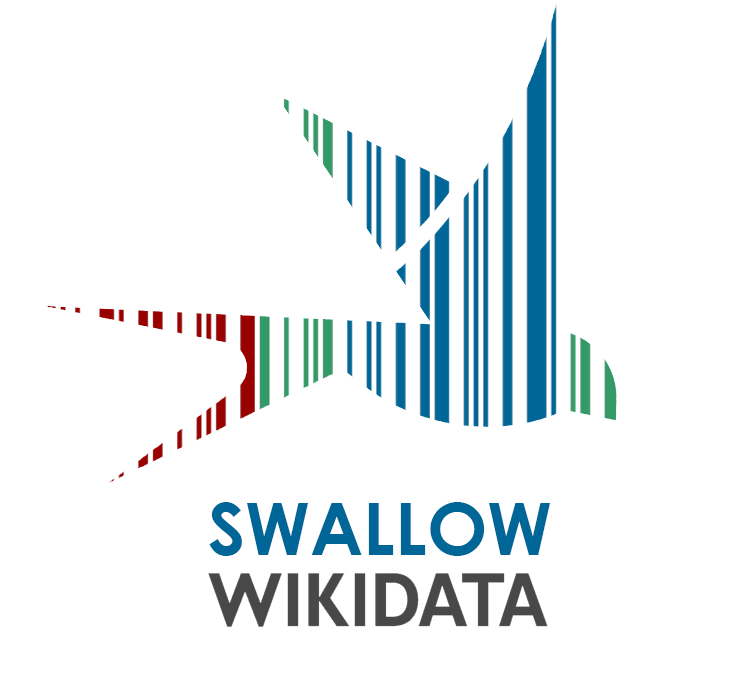 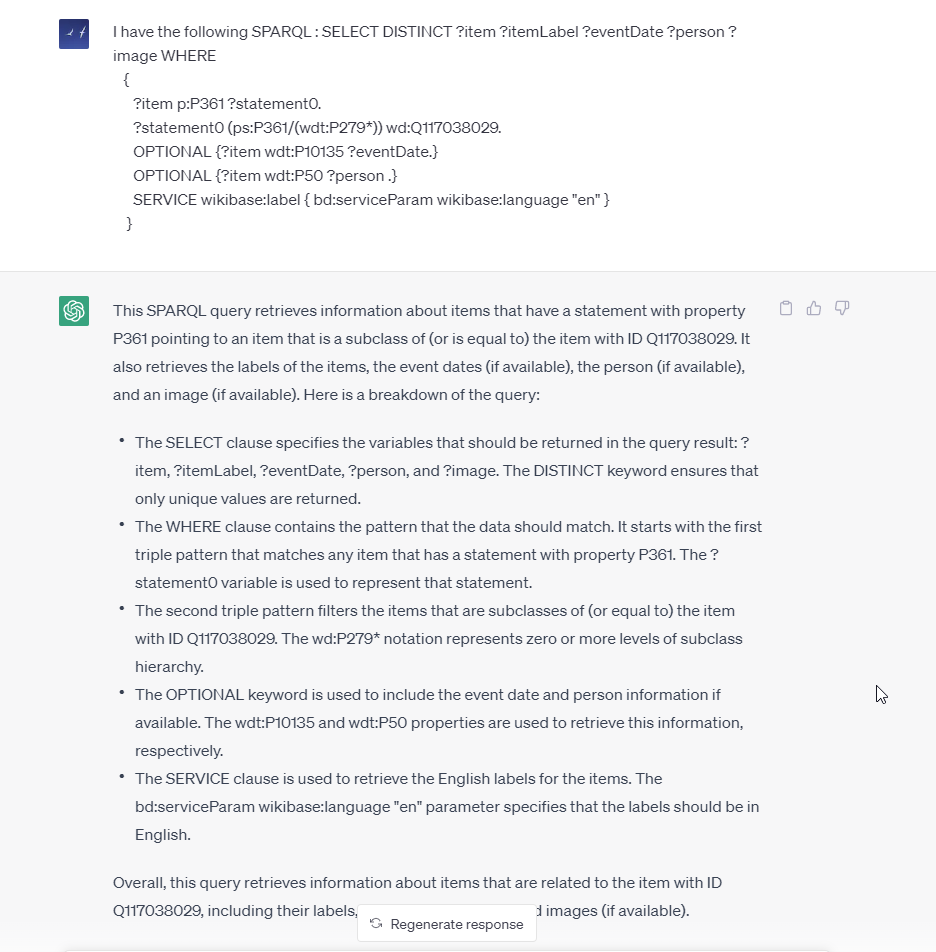 Visualization Ideas | ChatGPT can help
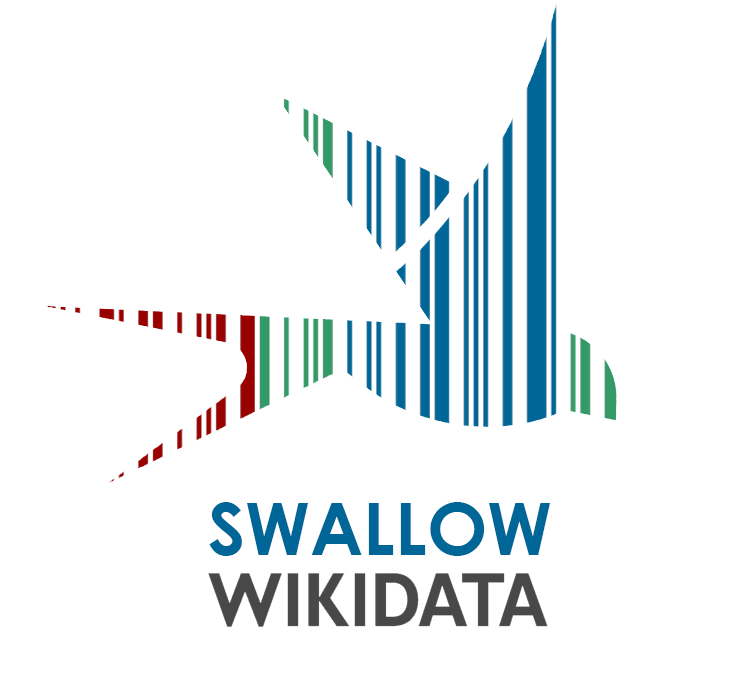 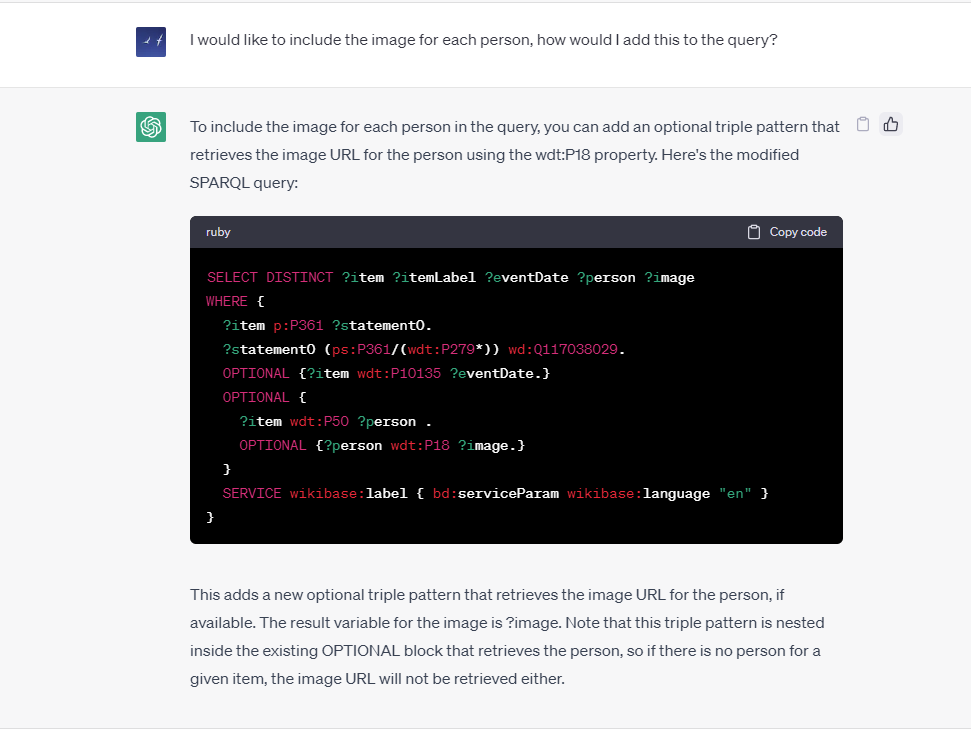 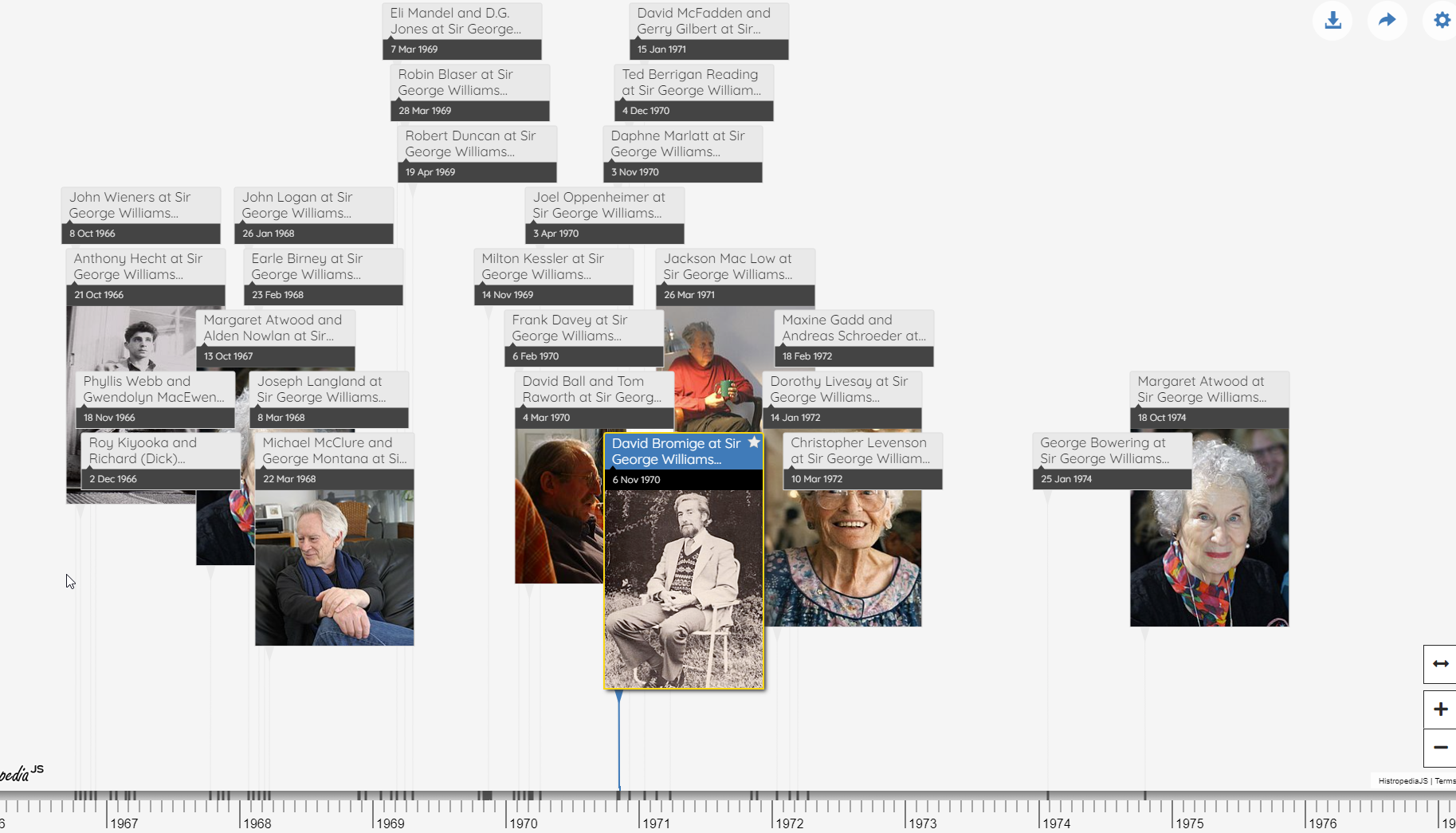 [Speaker Notes: https://js.histropedia.com/apps/query-timeline/index.html?q=SELECT%20DISTINCT%20?item%20?itemLabel%20?eventDate%20?person%20?image%0AWHERE%20%7B%0A%20%20?item%20p:P361%20?statement0.%0A%20%20?statement0%20(ps:P361/(wdt:P279*))%20wd:Q117038029.%0A%20%20OPTIONAL%20%7B?item%20wdt:P10135%20?eventDate.%7D%0A%20%20OPTIONAL%20%7B%0A%20%20%20%20?item%20wdt:P50%20?person%20.%0A%20%20%20%20OPTIONAL%20%7B?person%20wdt:P18%20?image.%7D%0A%20%20%7D%0A%20%20SERVICE%20wikibase:label%20%7B%20bd:serviceParam%20wikibase:language%20%22en%22%20%7D%0A%7D%0A&d=3&md=true&g=personLabel&l=item&t=itemLabel&s=eventDate&i=image&mc=500&v=t]
Visualization Ideas
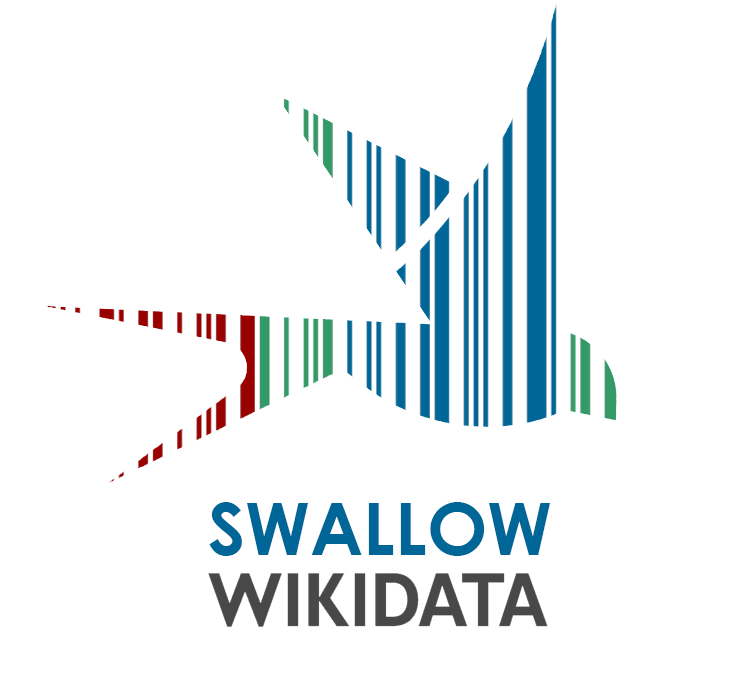 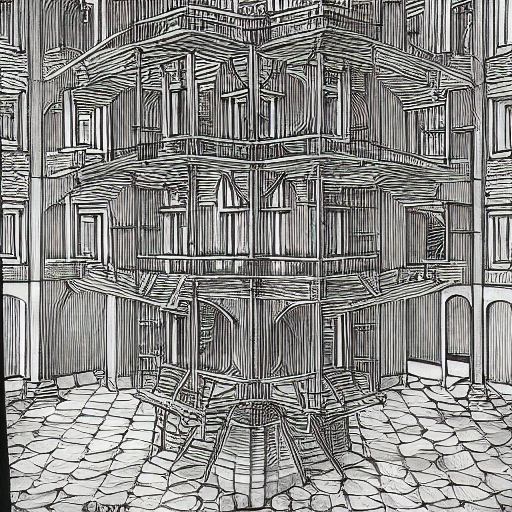 PLACE
Visualization Ideas | Place
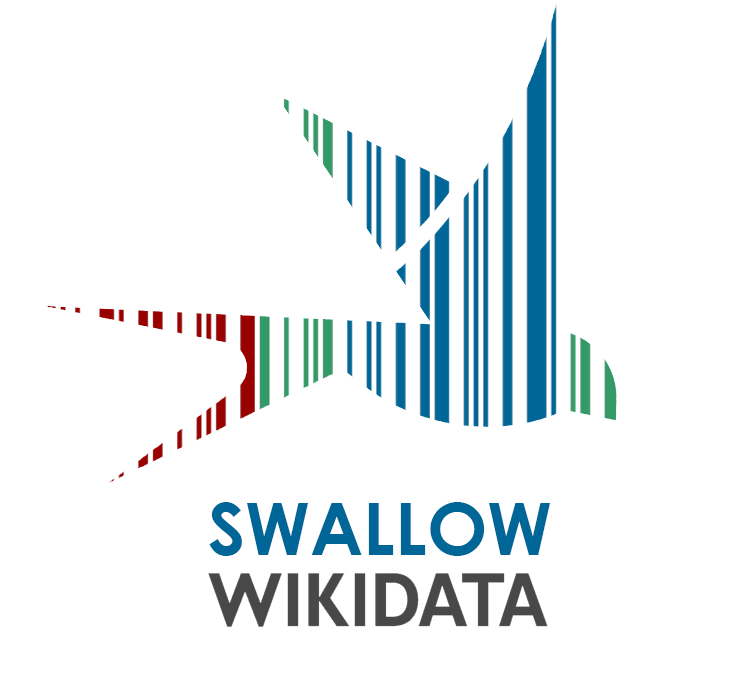 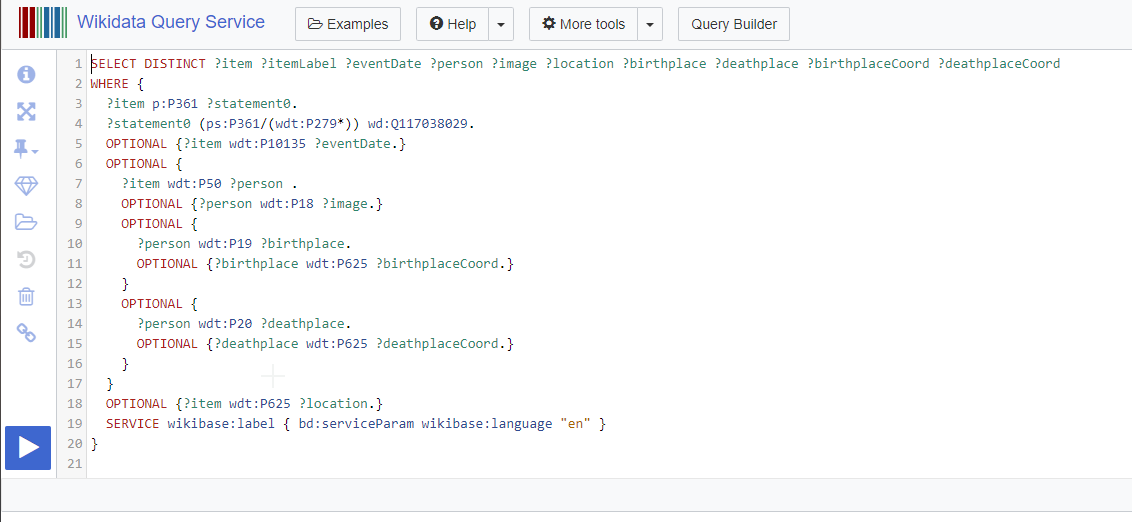 [Speaker Notes: https://w.wiki/6cTn]
Visualization Ideas | Place
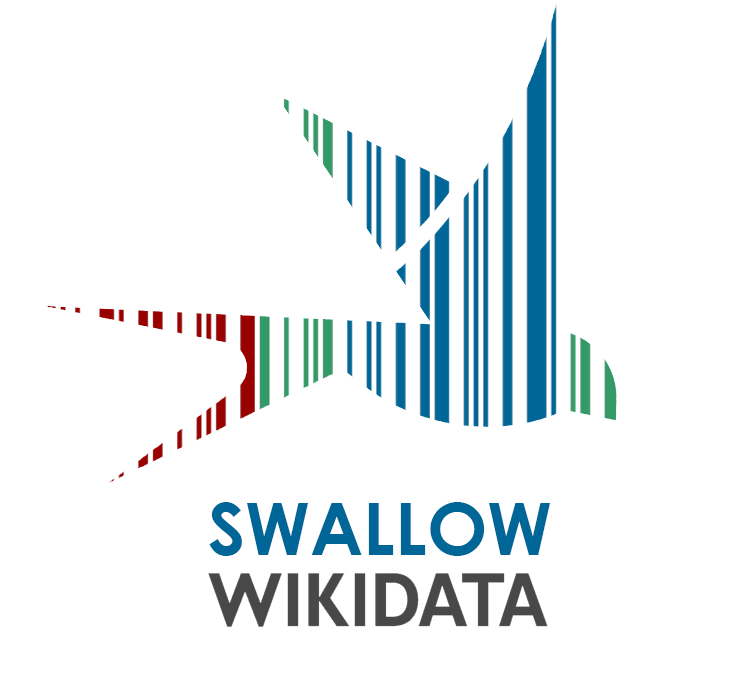 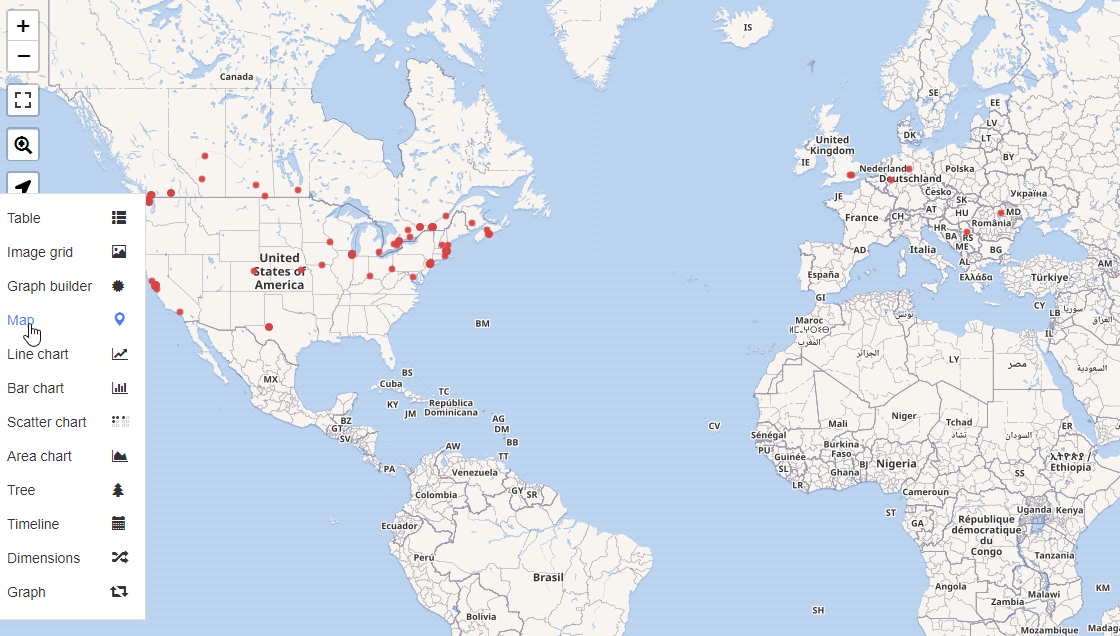 [Speaker Notes: https://w.wiki/6cTk]
Visualization Ideas | Place
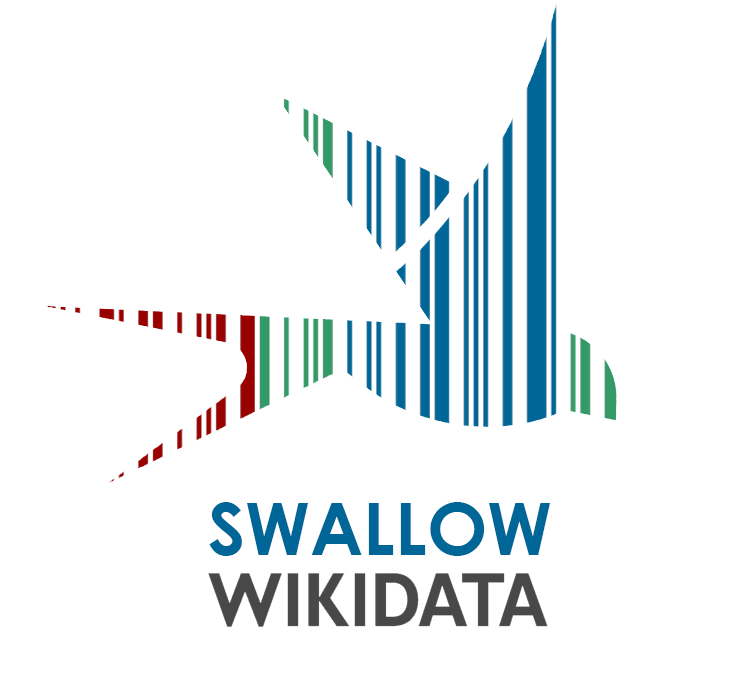 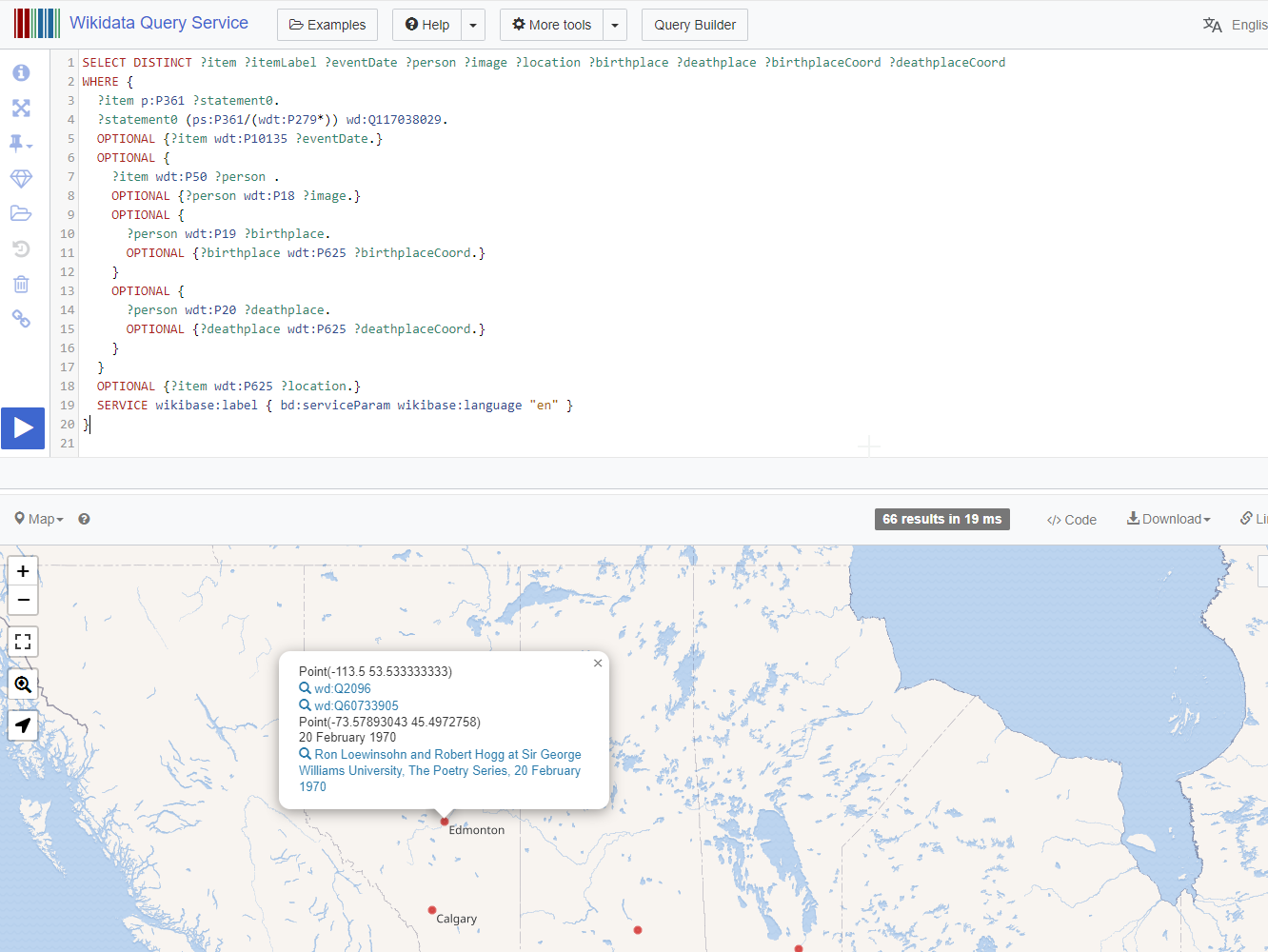 [Speaker Notes: Robert Hogg was born in Edmonton]
DISCUSSION
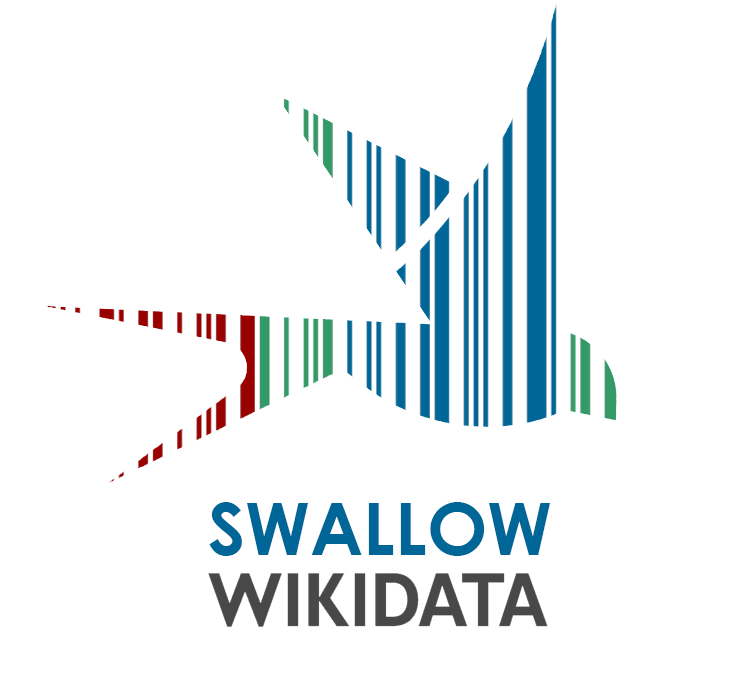 DISCUSSION
Can we see uses and advantages in reshaping our metadata and make it available as linked data?
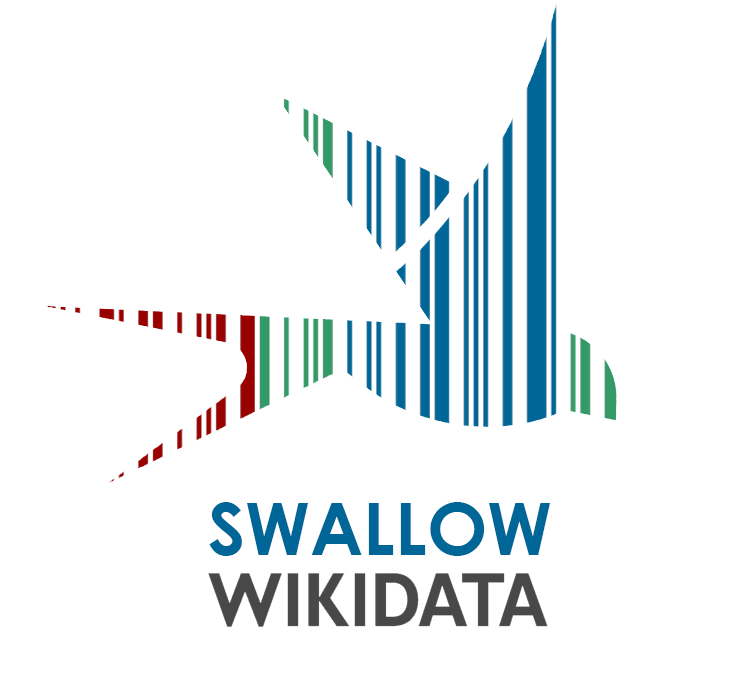 Should we upload more collections to Wikidata ? Collaborate improving the map ?
Should we create entries for people or venues not currently on Wikidata ?
Should we create and maintain a local Wikibase that replicates the whole schema including the contents fields ? What could be some use cases for it ?
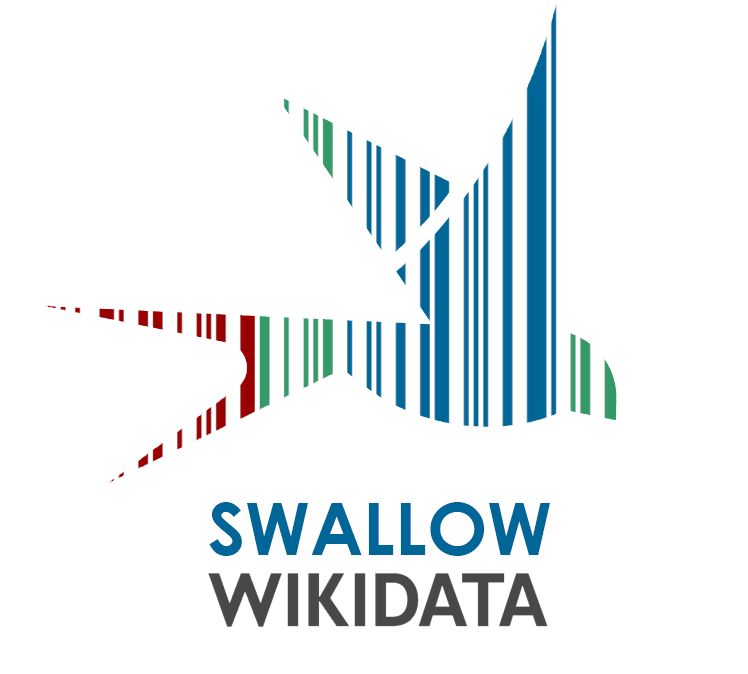 A Linked Data Approach To SpokenWeb Collections
Francisco Berrizbeitia
Tomasz Neugebauer